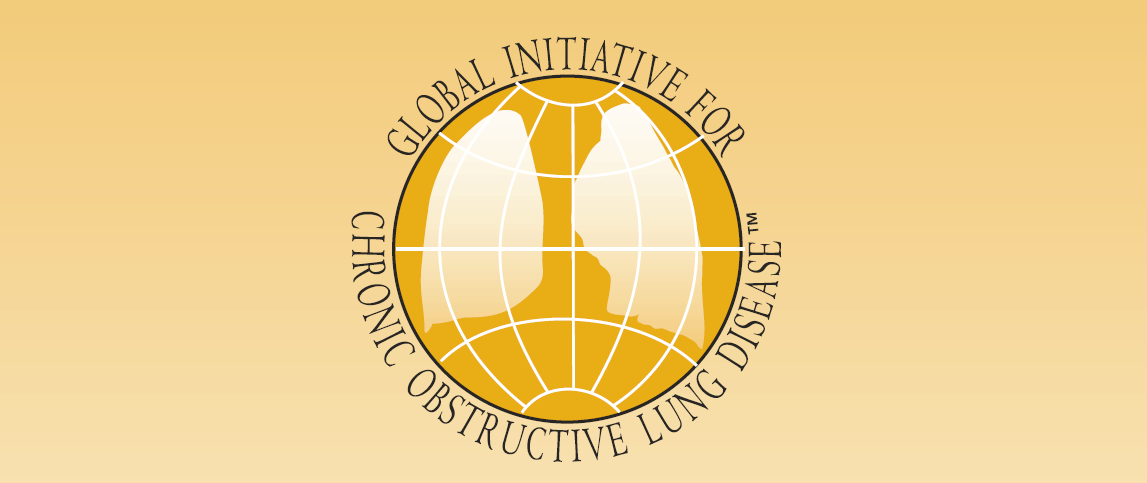 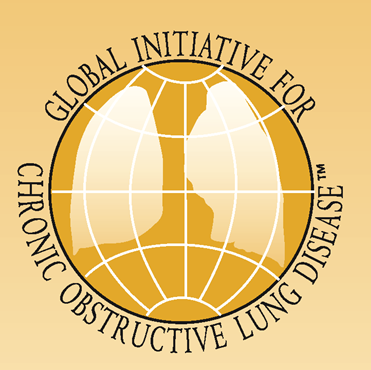 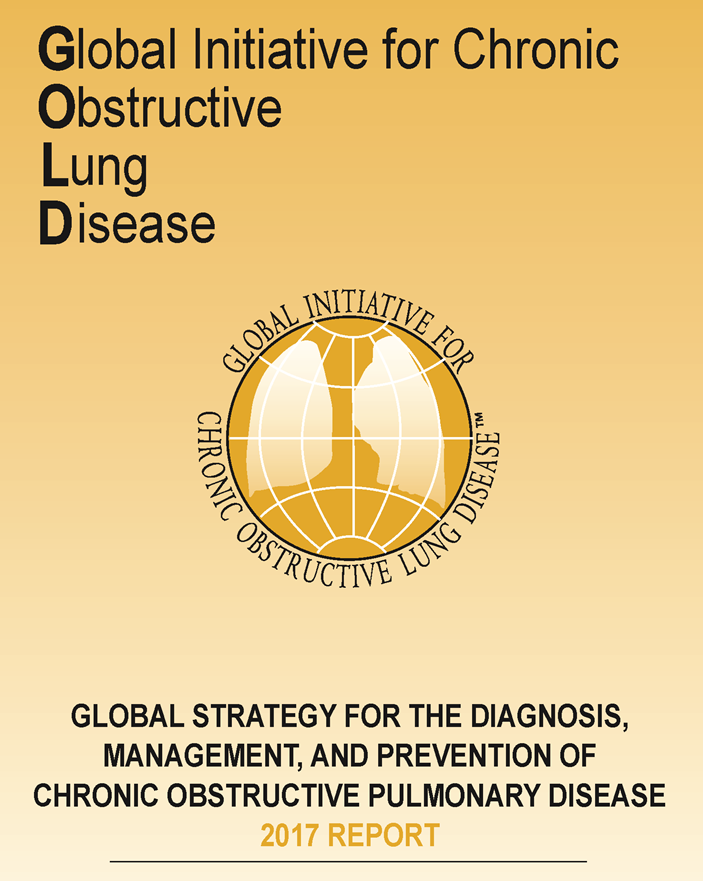 GLOBAL INITIATIVE FOR CHRONIC OBSTRUCTIVE LUNG DISEASE (GOLD):  
TEACHING SLIDE SET
2020
This slide set is restricted for academic and educational purposes only.  Use of the slide set, or of individual slides, for commercial or promotional purposes requires approval from GOLD.
© 2020 Global Initiative for Chronic Obstructive Lung Disease
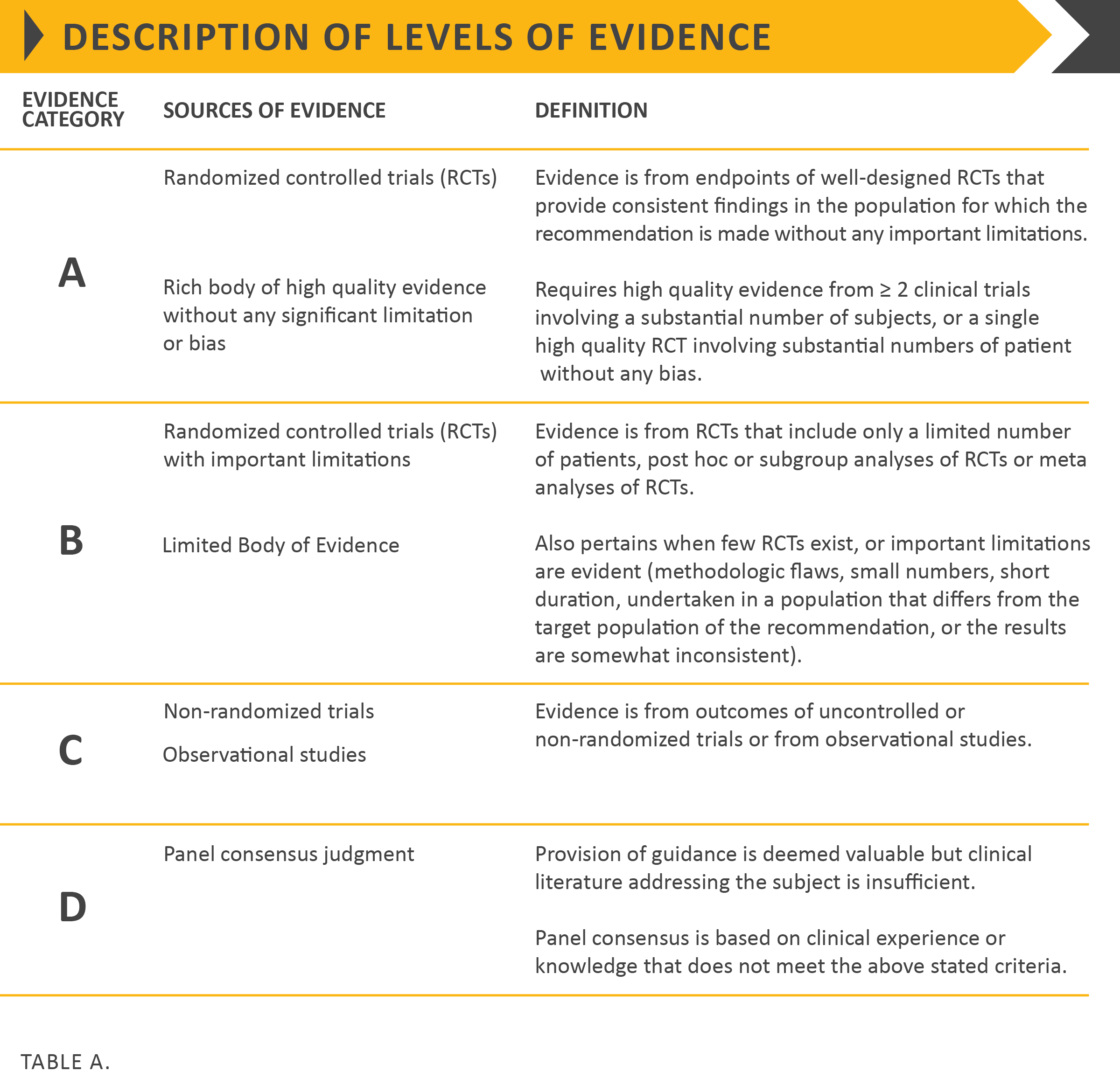 © 2020 Global Initiative for Chronic Obstructive Lung Disease
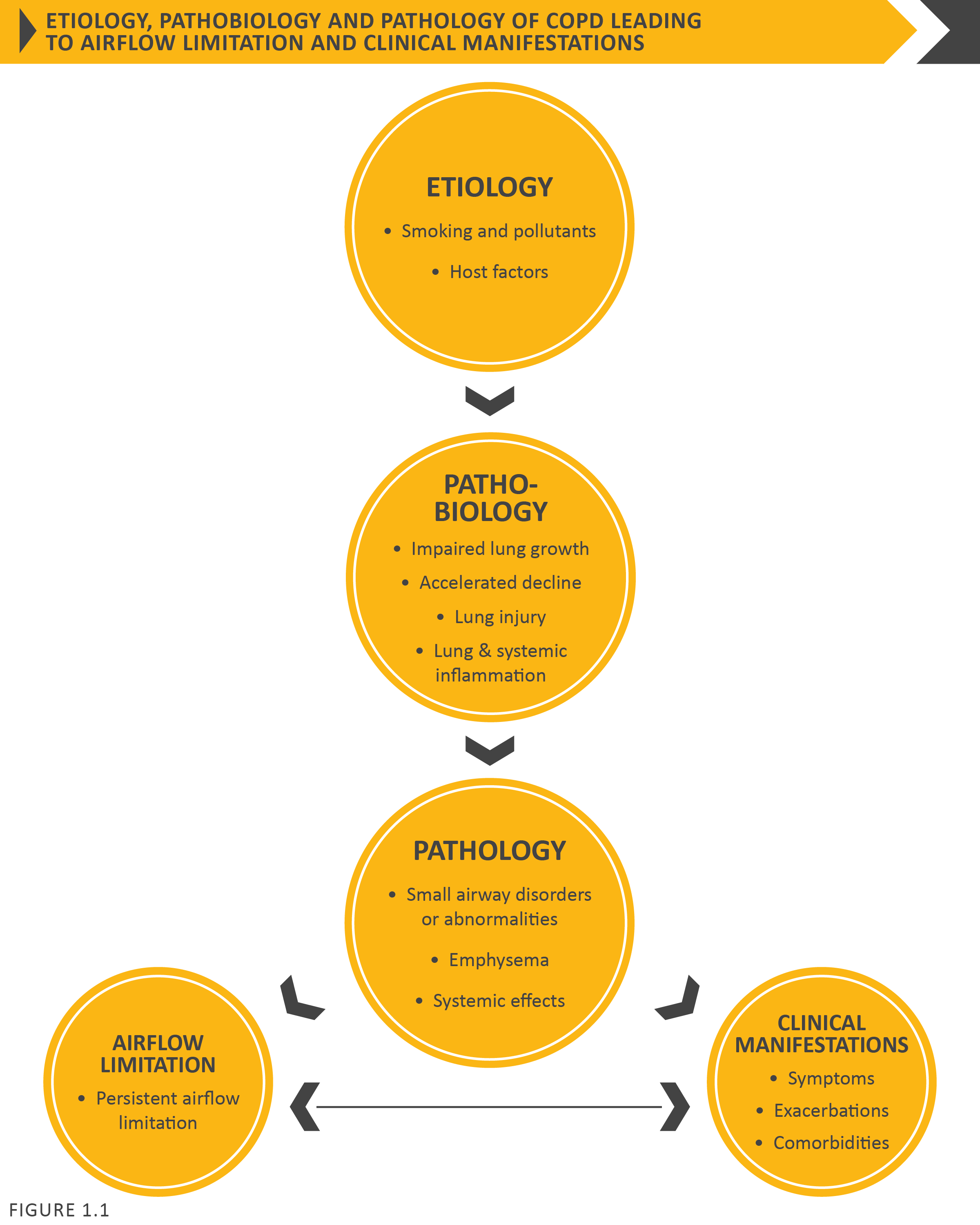 © 2020 Global Initiative for Chronic Obstructive Lung Disease
Note: This is a simplified diagram of FEV1 progression over time. In reality, there is tremendous heterogeneity in the rate of decline in FEV1 
owing to the complex interactions of genes with environmental exposures and  risk factors over an individual’s lifetime  
[adapted from Lange et al. NEJM 2015;373:111-22].
© 2020 Global Initiative for Chronic Obstructive Lung Disease
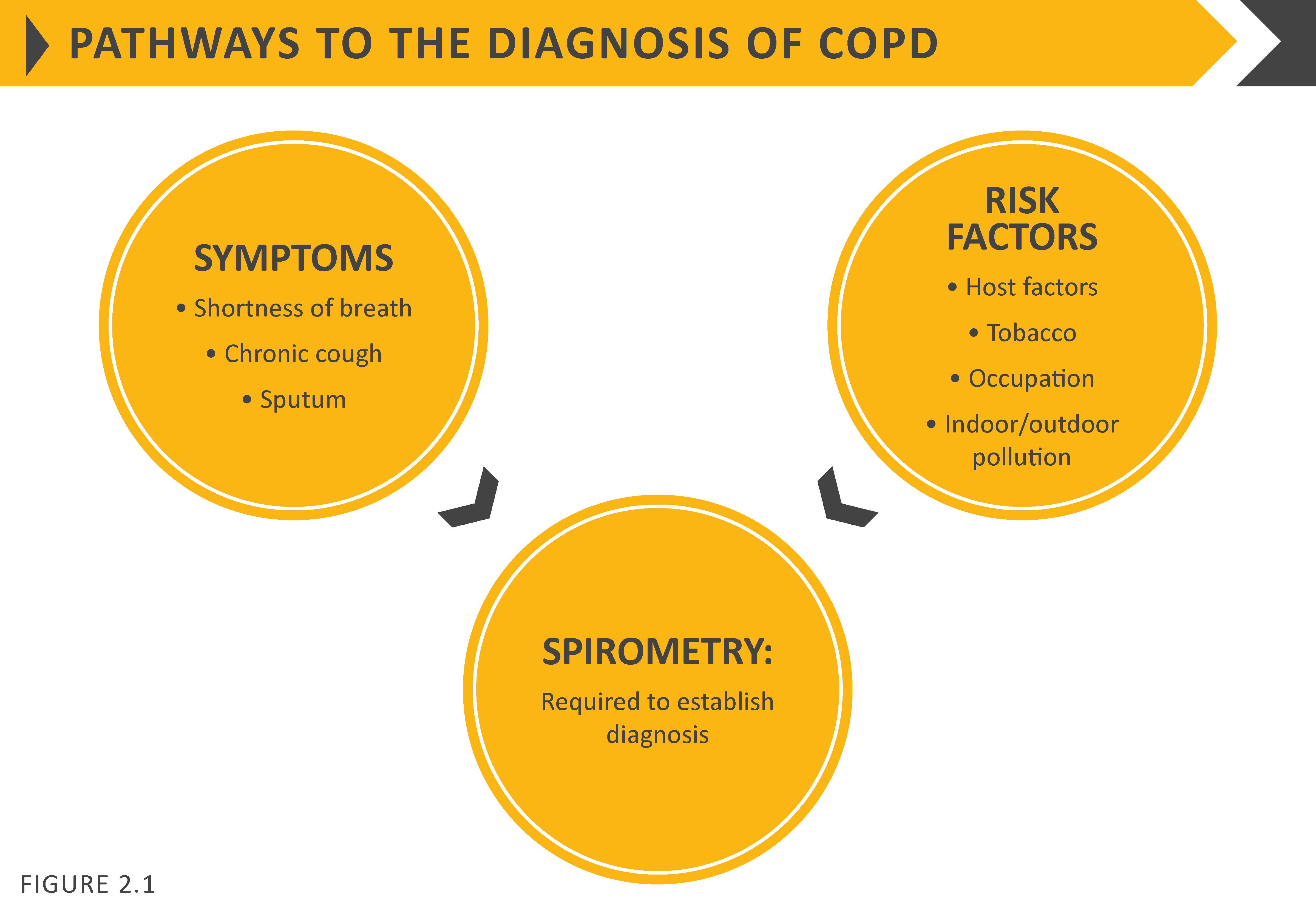 © 2020 Global Initiative for Chronic Obstructive Lung Disease
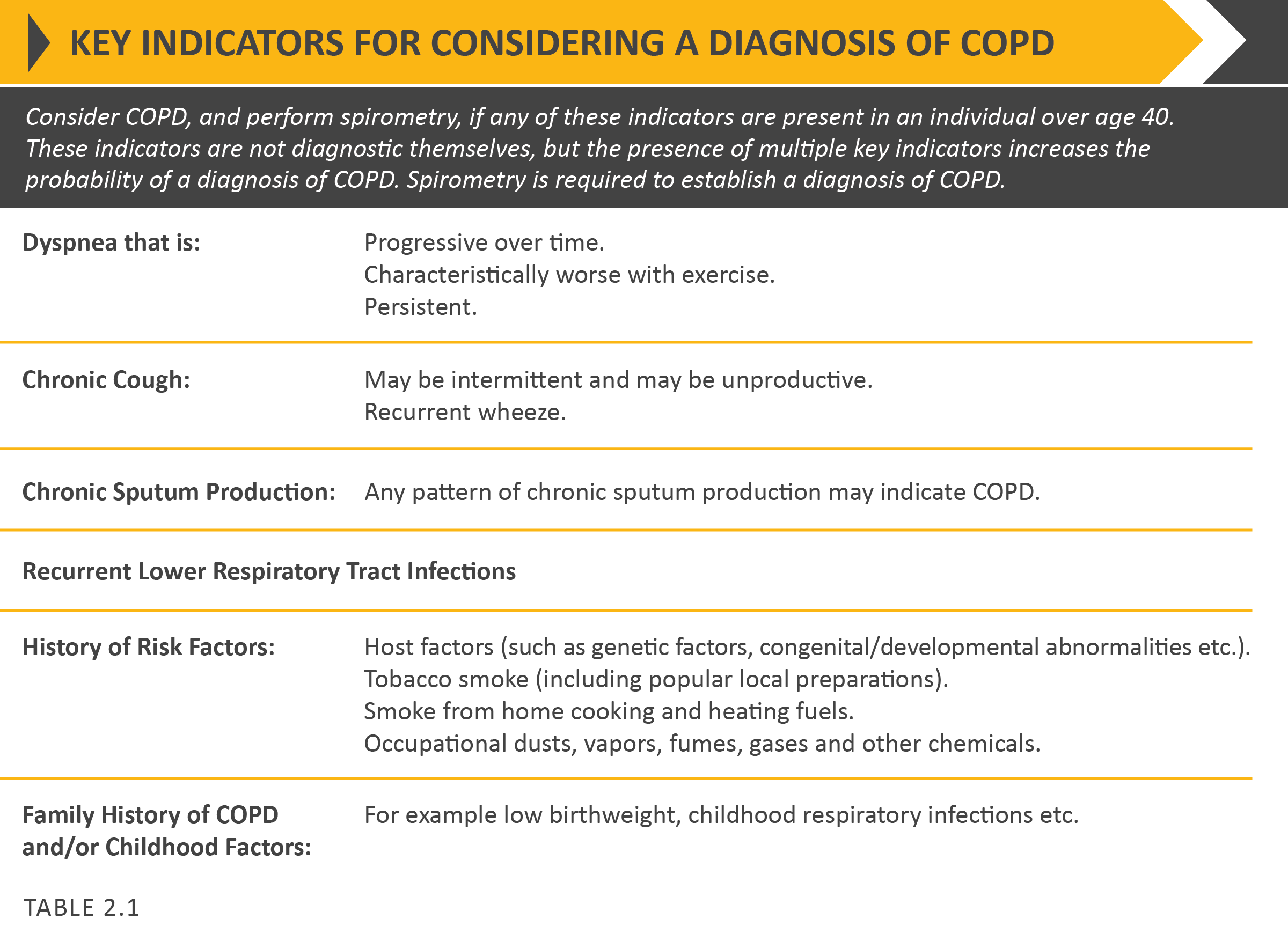 © 2020 Global Initiative for Chronic Obstructive Lung Disease
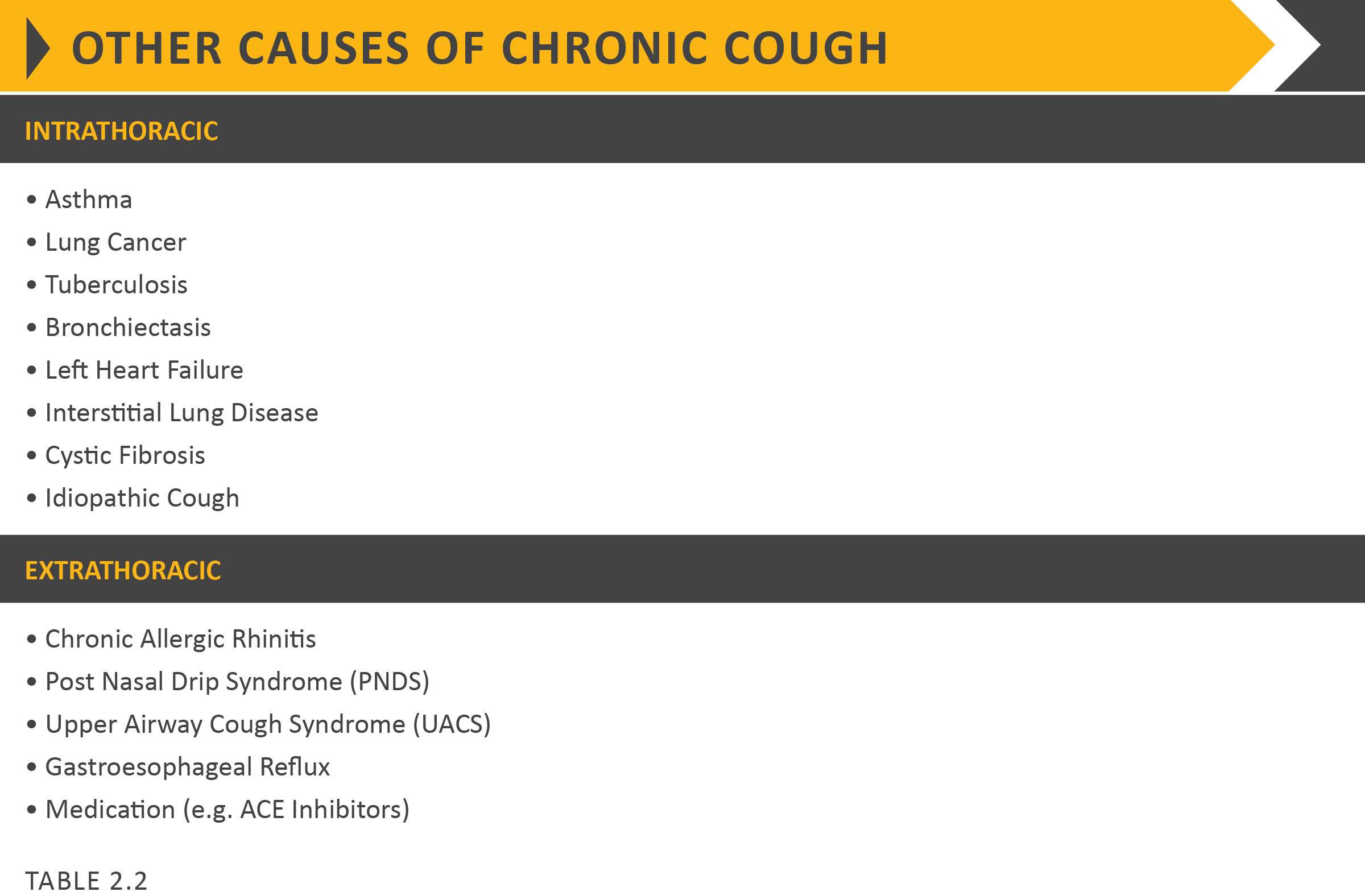 © 2020 Global Initiative for Chronic Obstructive Lung Disease
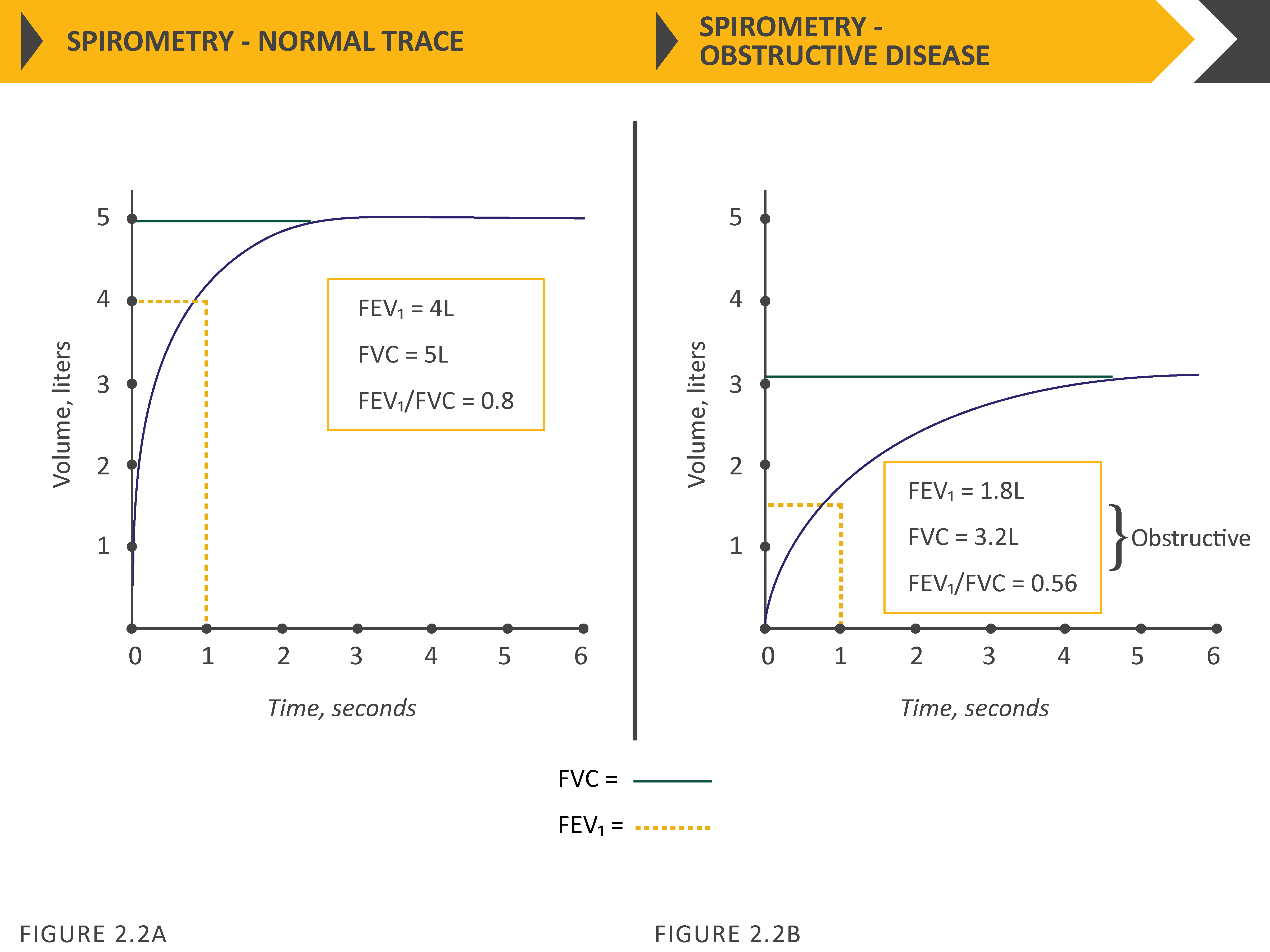 © 2020 Global Initiative for Chronic Obstructive Lung Disease
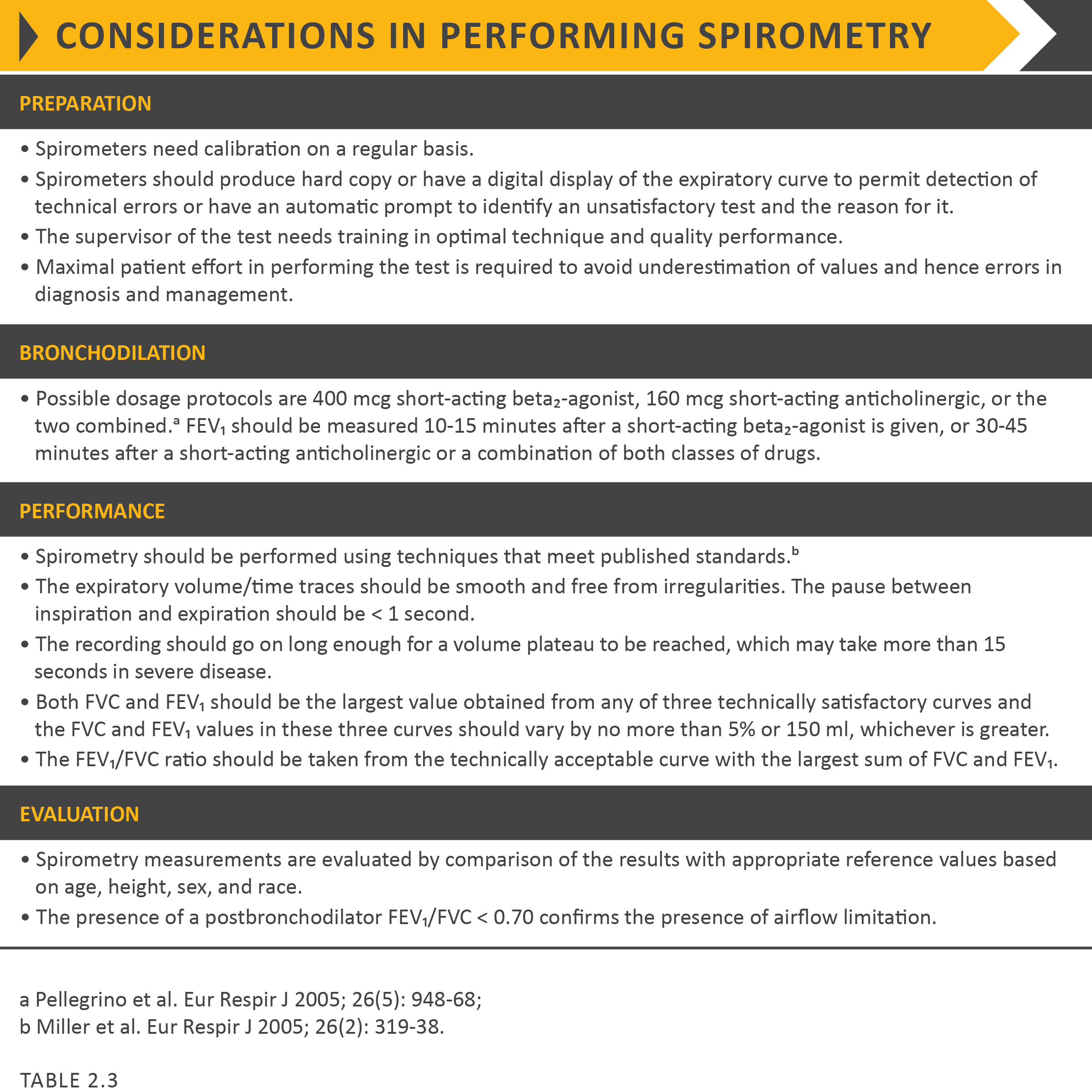 © 2020 Global Initiative for Chronic Obstructive Lung Disease
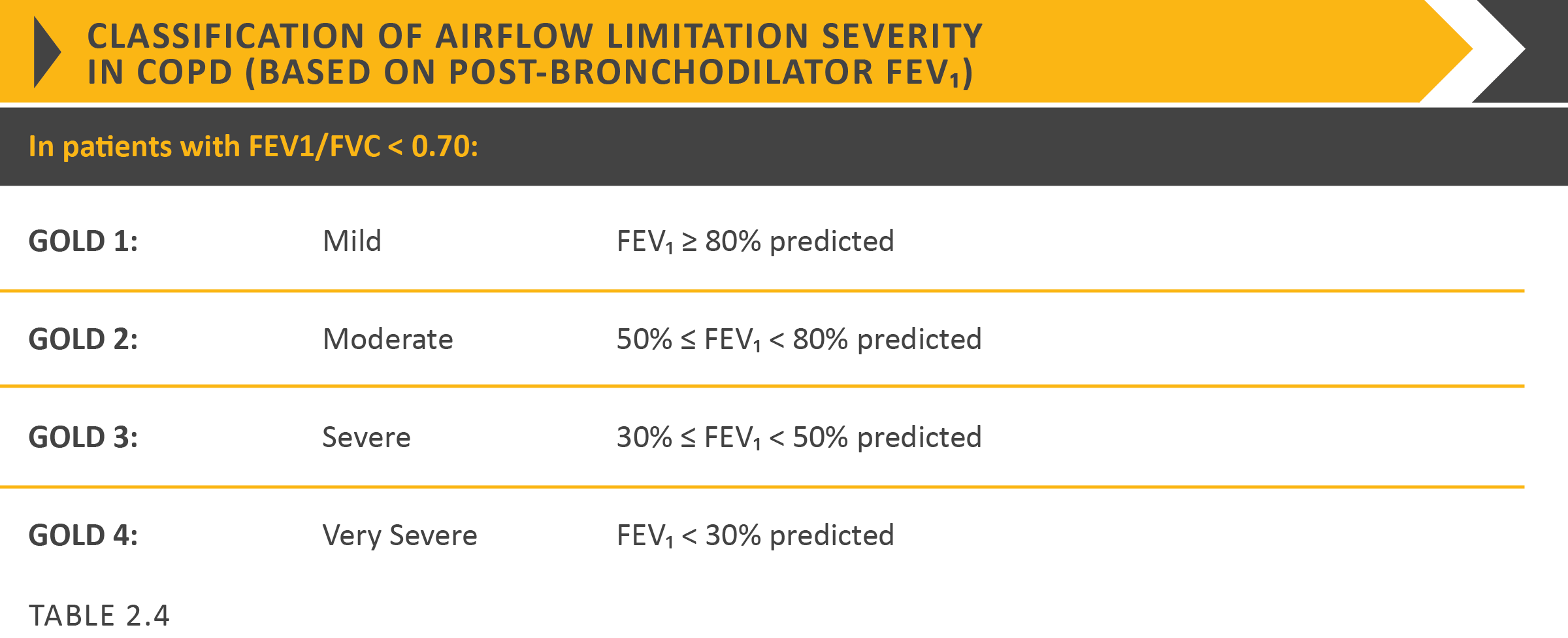 © 2020 Global Initiative for Chronic Obstructive Lung Disease
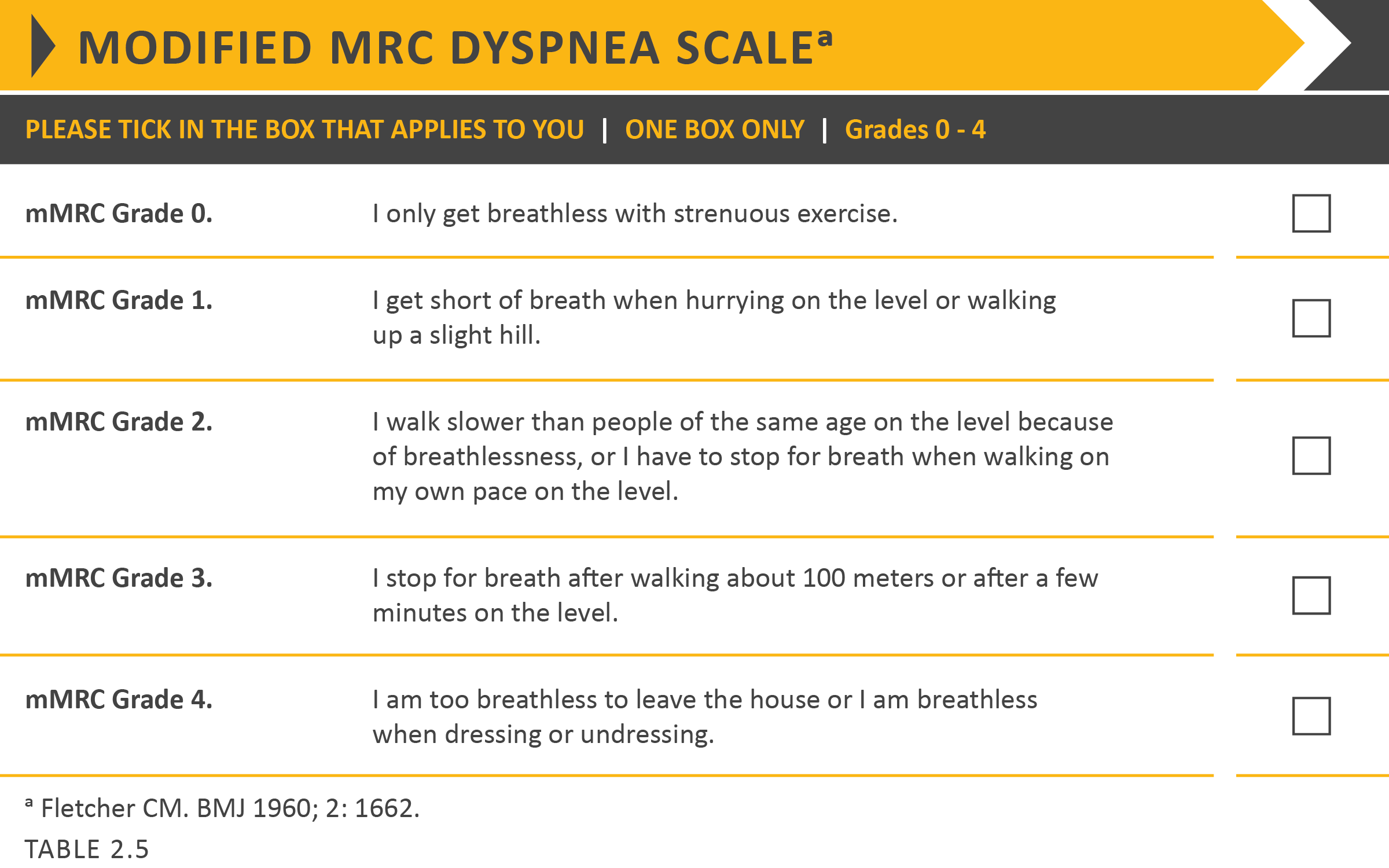 © 2020 Global Initiative for Chronic Obstructive Lung Disease
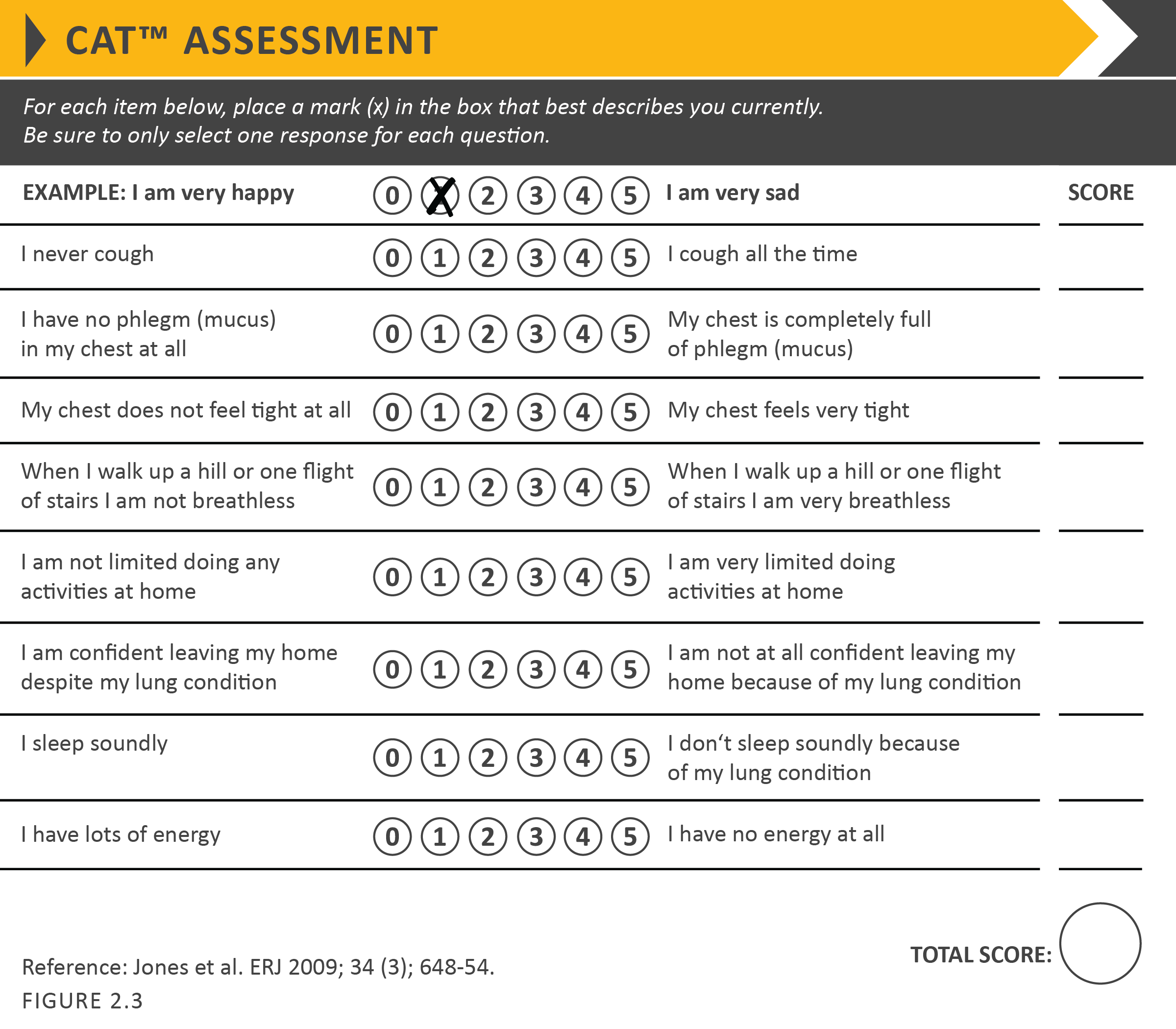 © 2020 Global Initiative for Chronic Obstructive Lung Disease
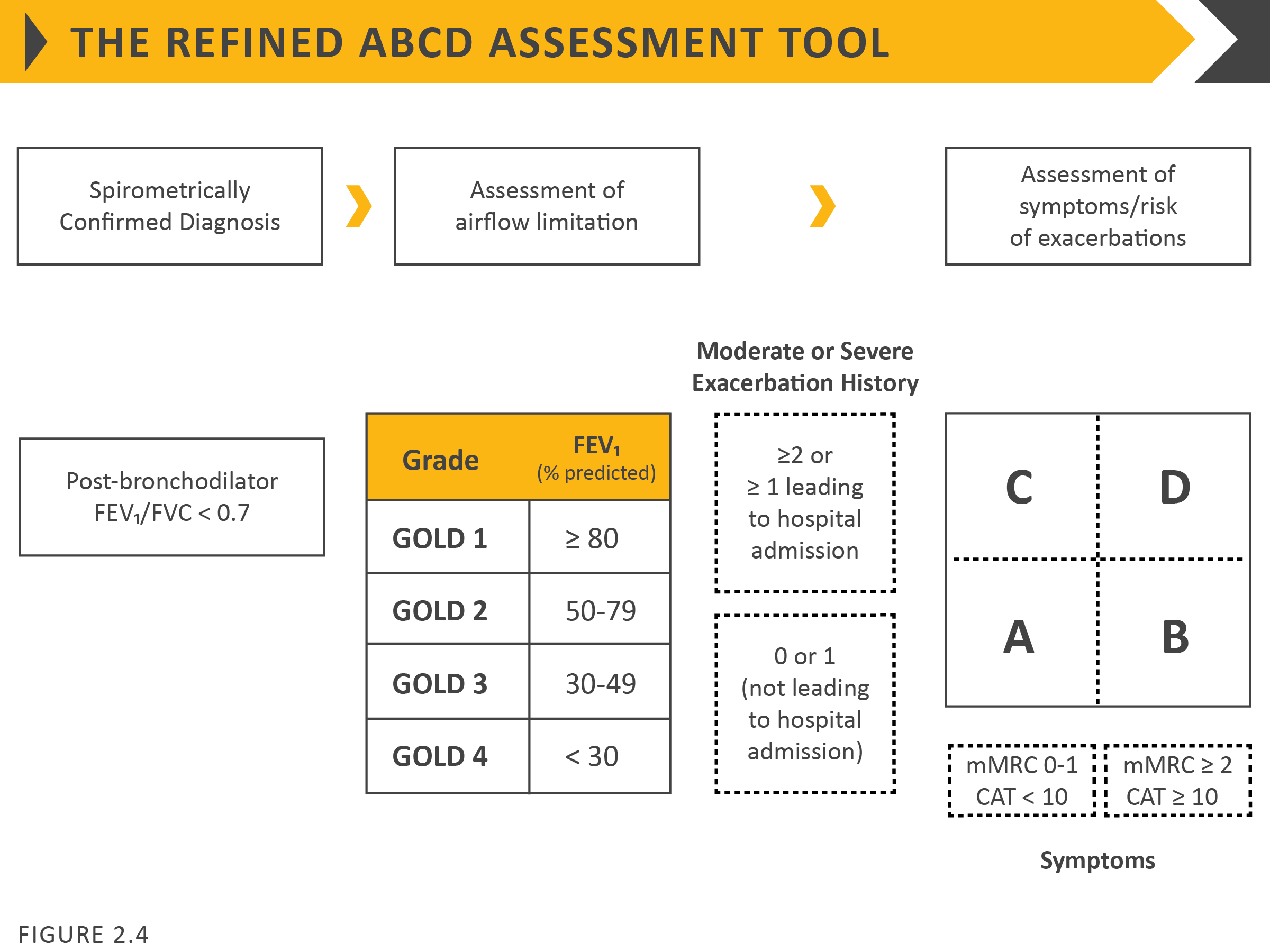 © 2020 Global Initiative for Chronic Obstructive Lung Disease
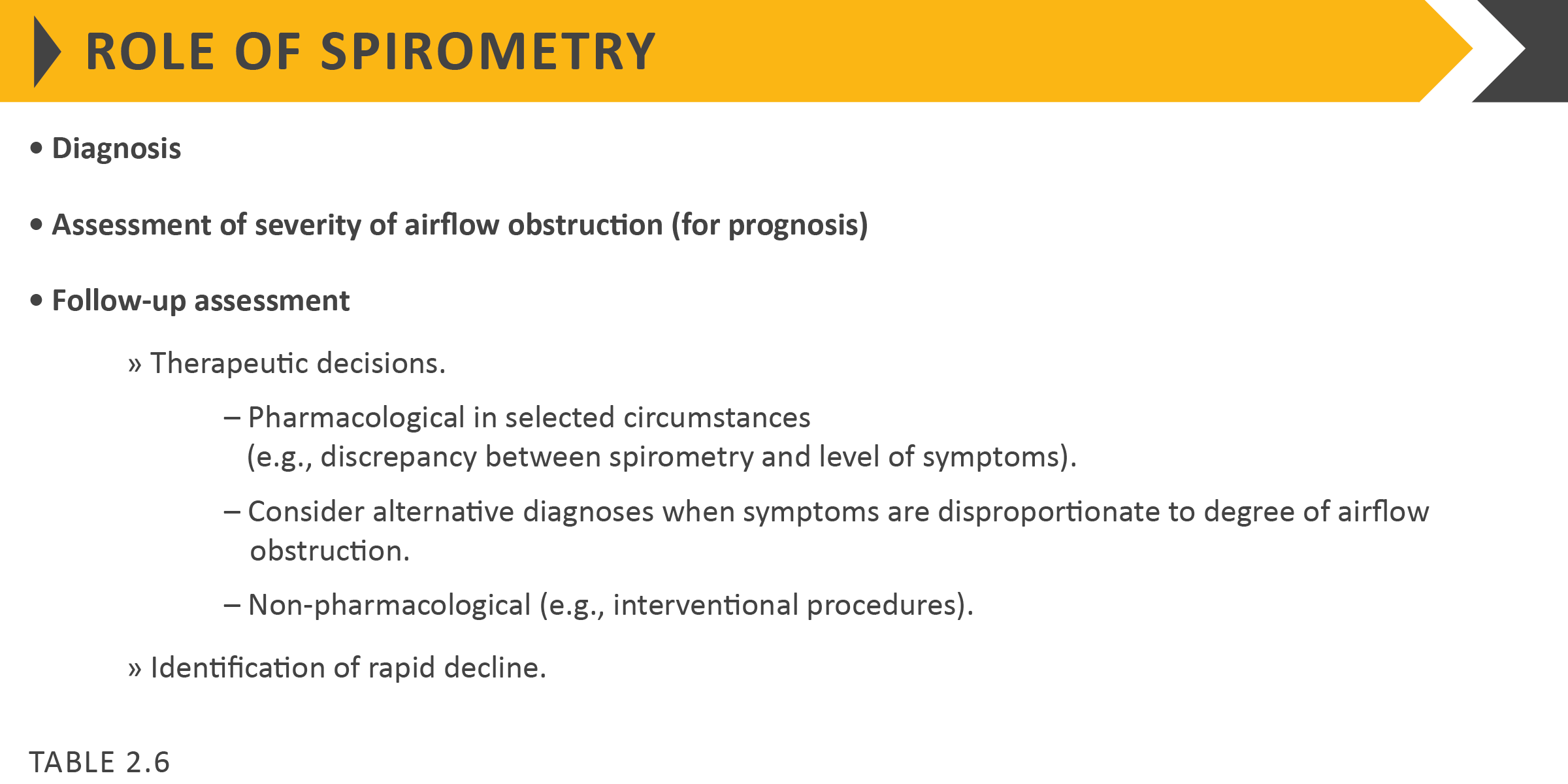 © 2020 Global Initiative for Chronic Obstructive Lung Disease
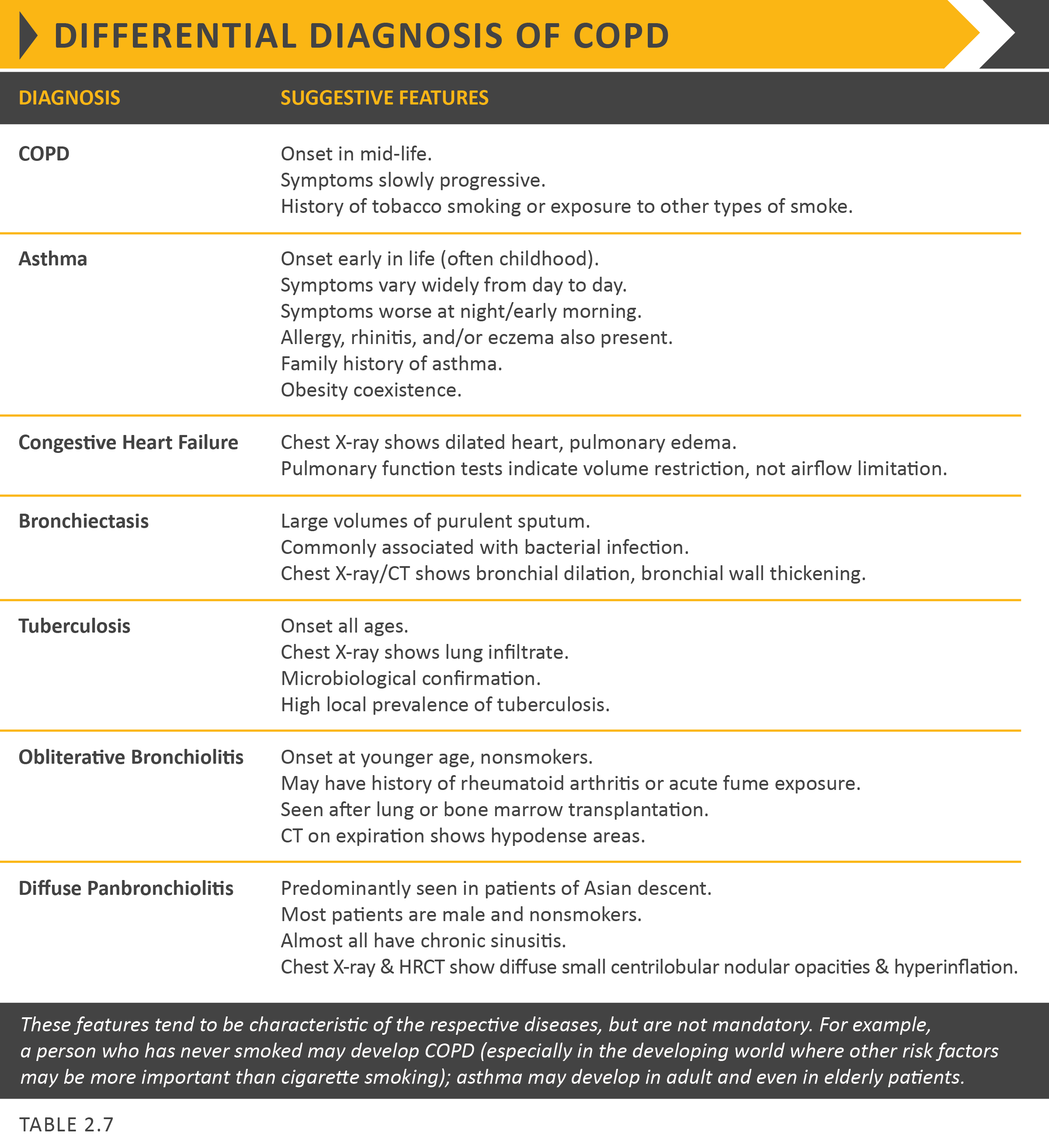 © 2020 Global Initiative for Chronic Obstructive Lung Disease
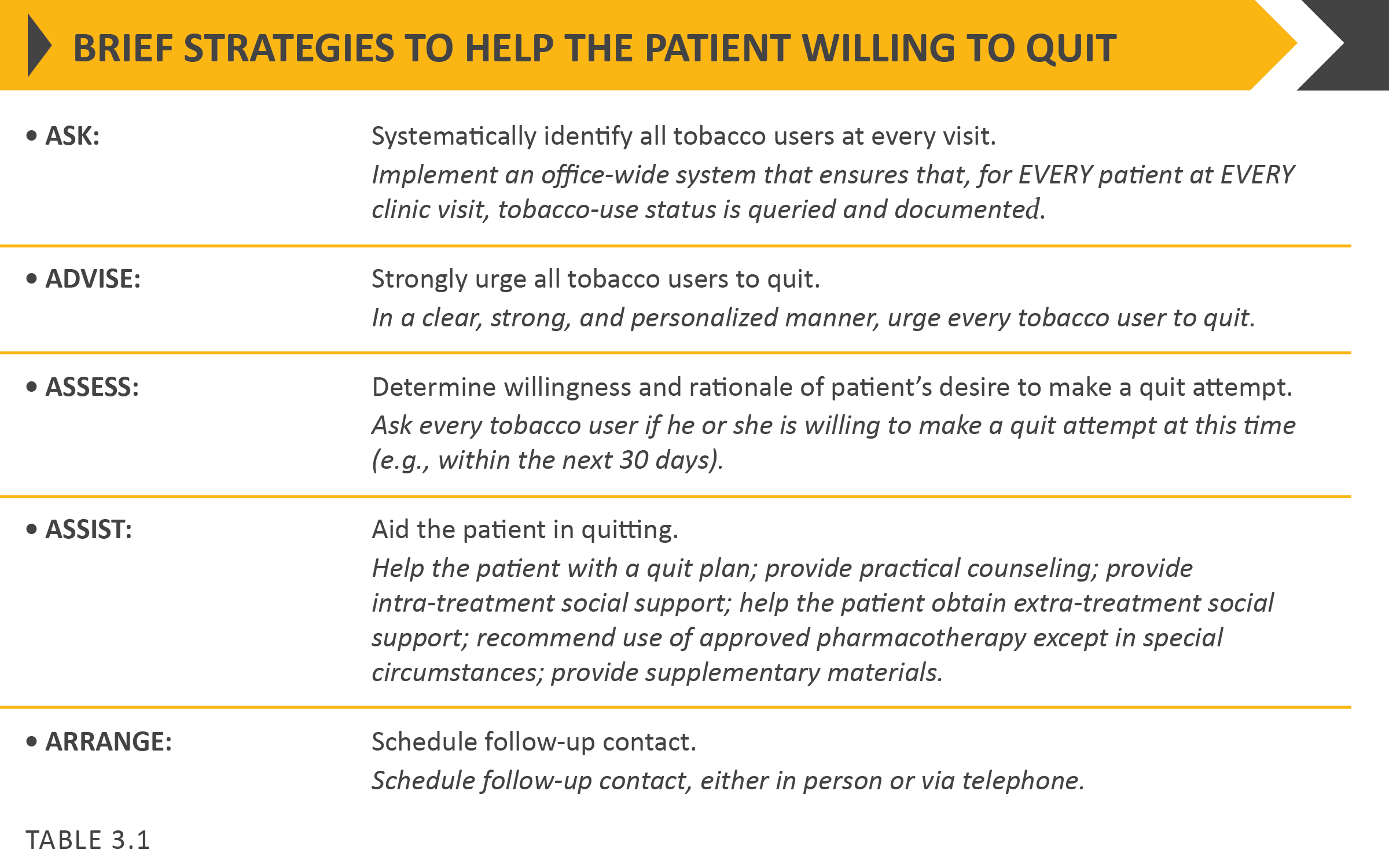 © 2020 Global Initiative for Chronic Obstructive Lung Disease
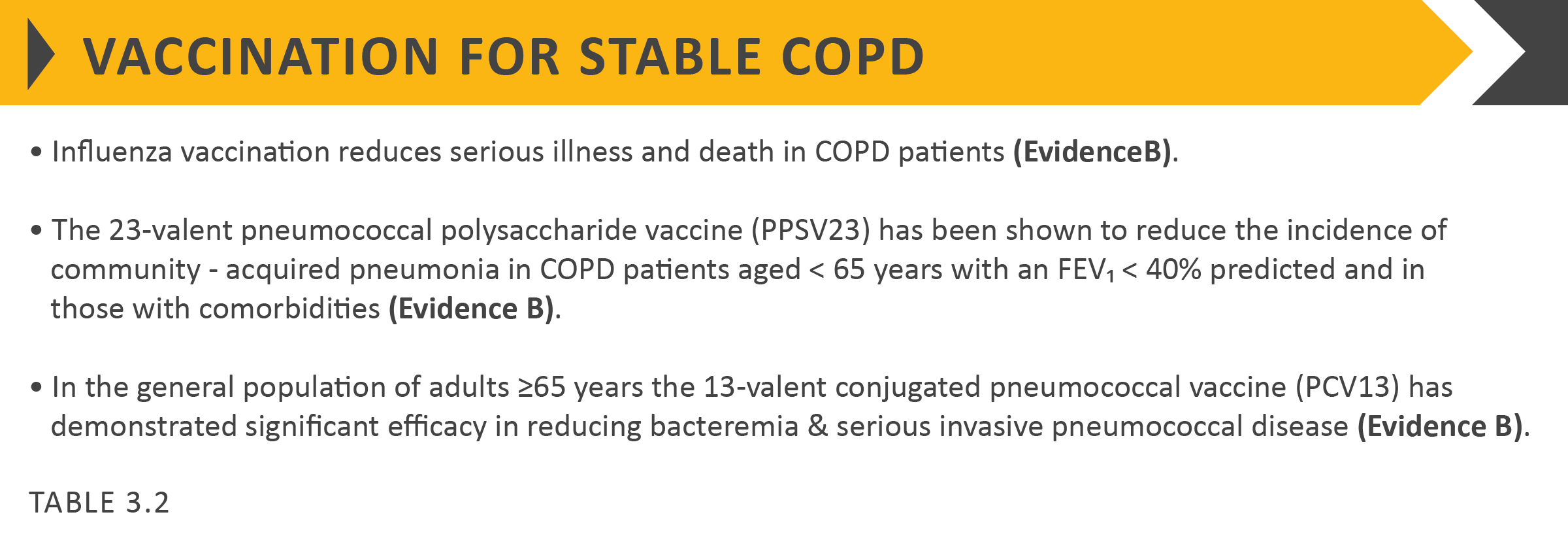 © 2020 Global Initiative for Chronic Obstructive Lung Disease
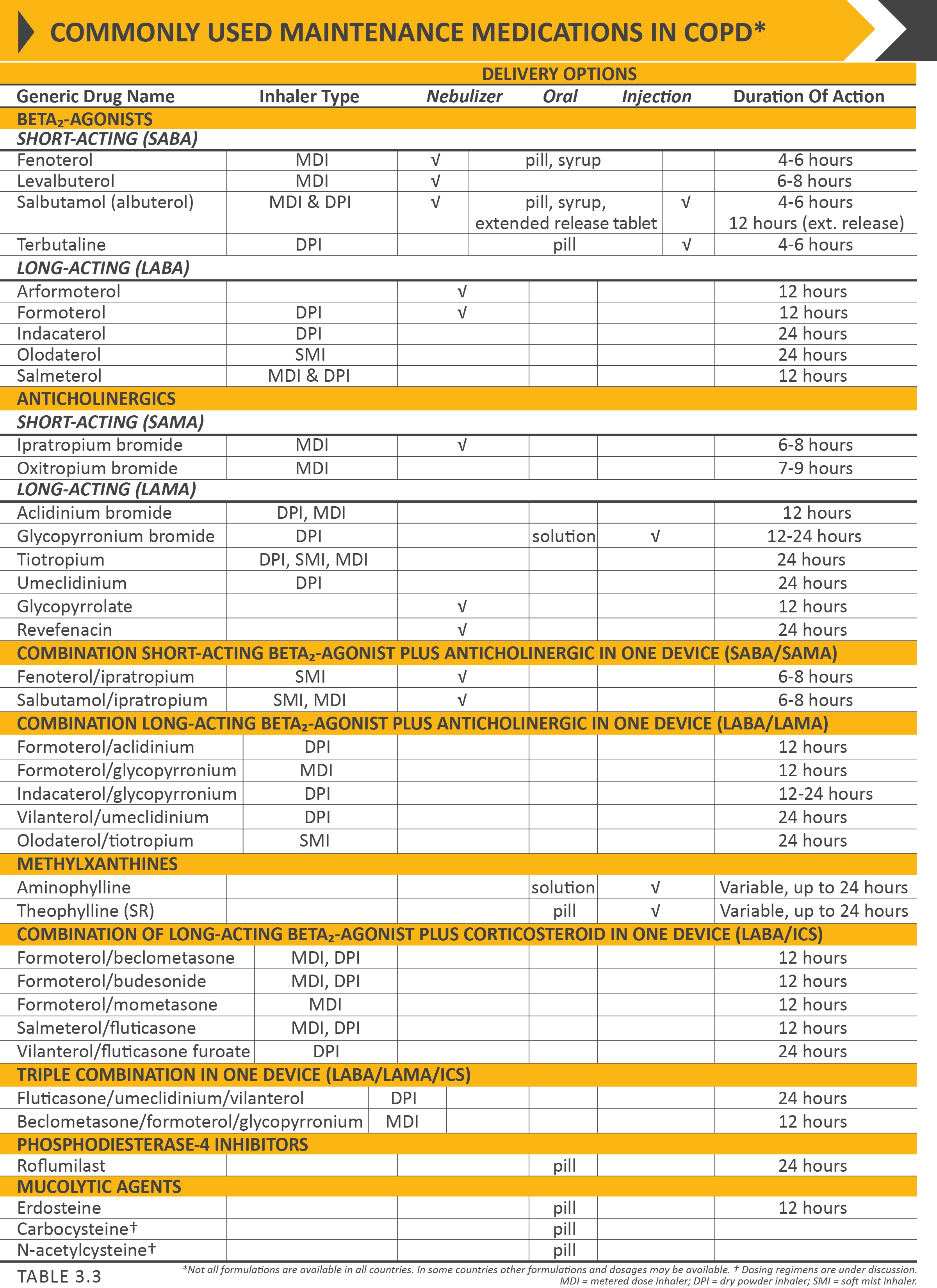 © 2020 Global Initiative for Chronic Obstructive Lung Disease
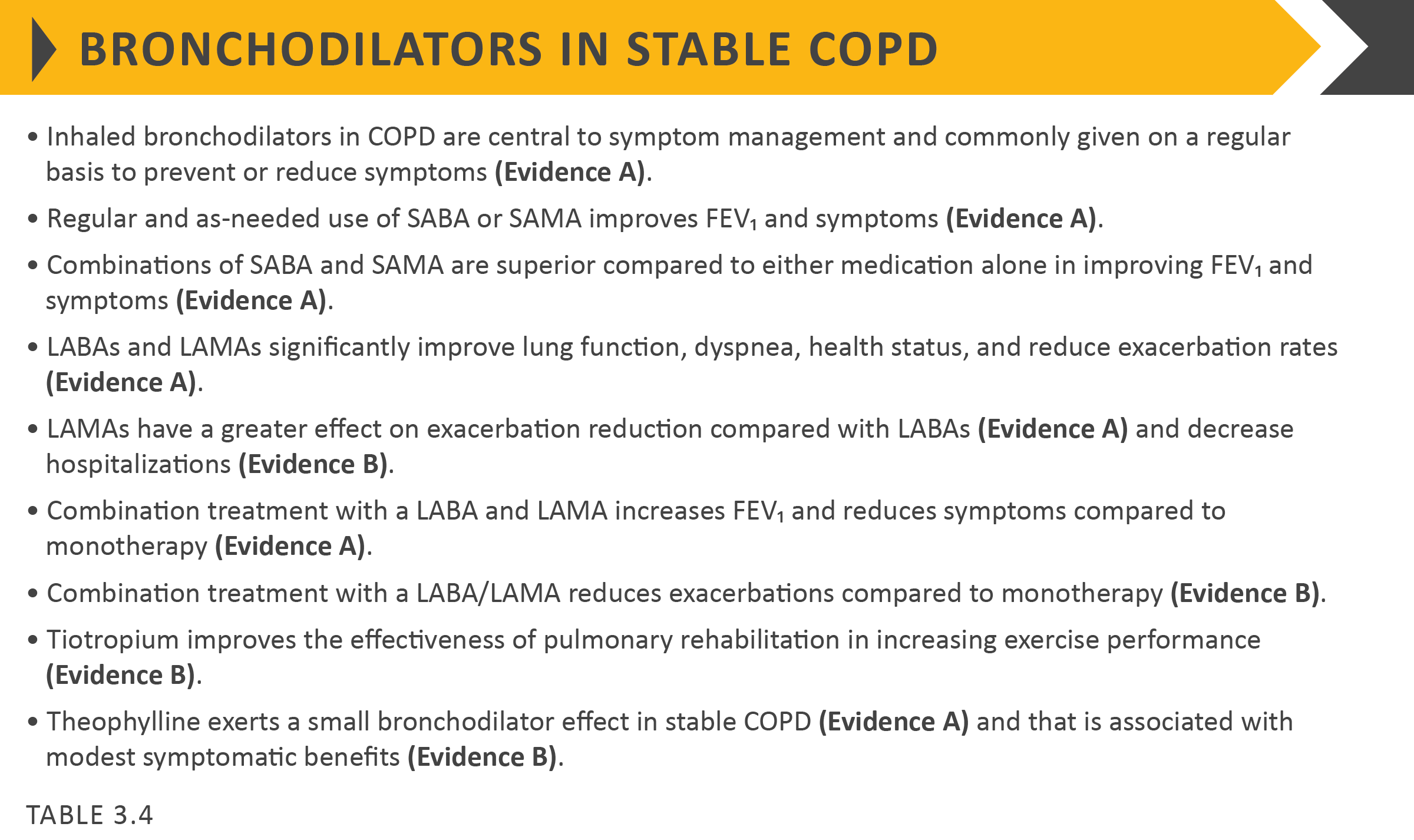 © 2020 Global Initiative for Chronic Obstructive Lung Disease
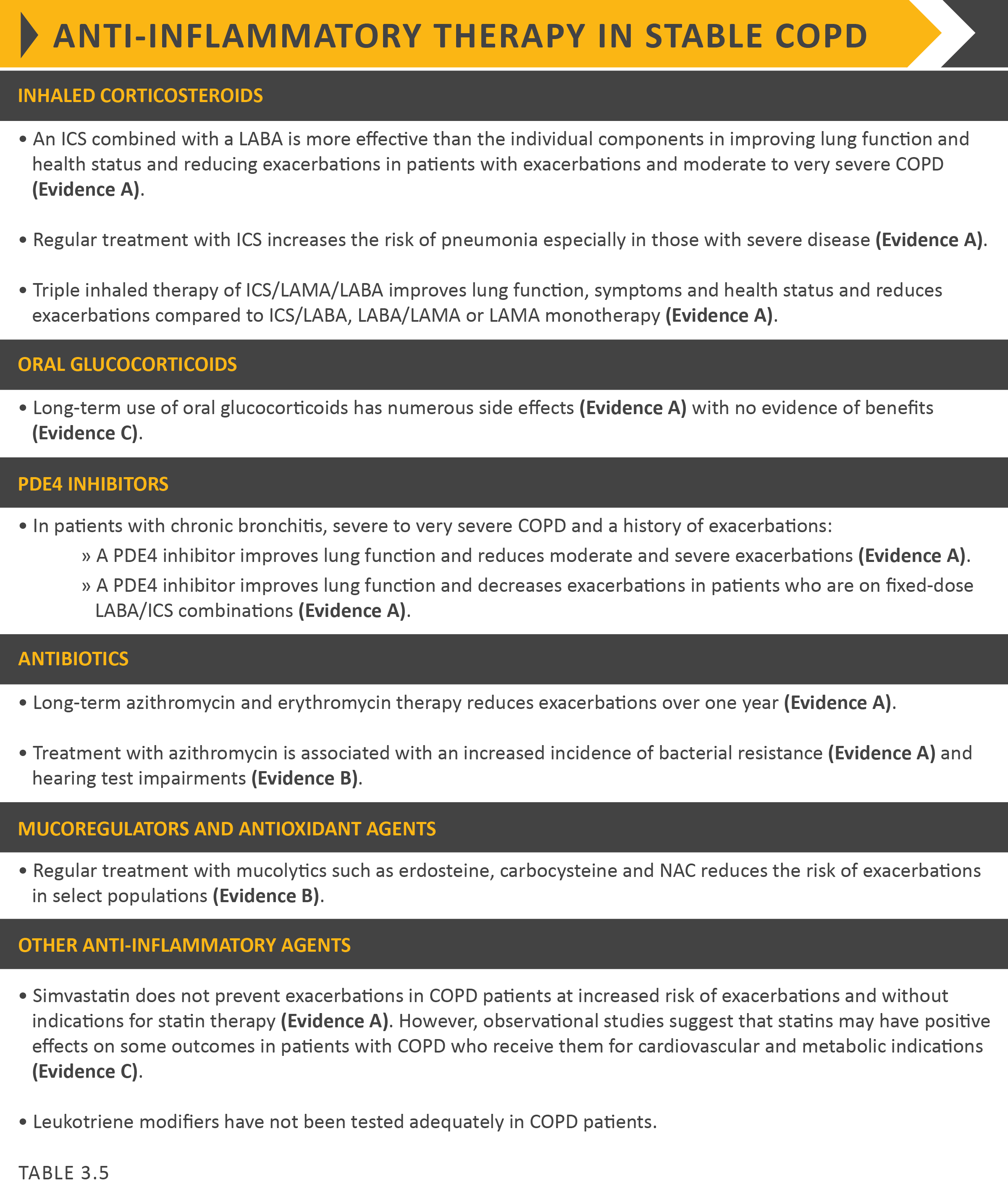 © 2020 Global Initiative for Chronic Obstructive Lung Disease
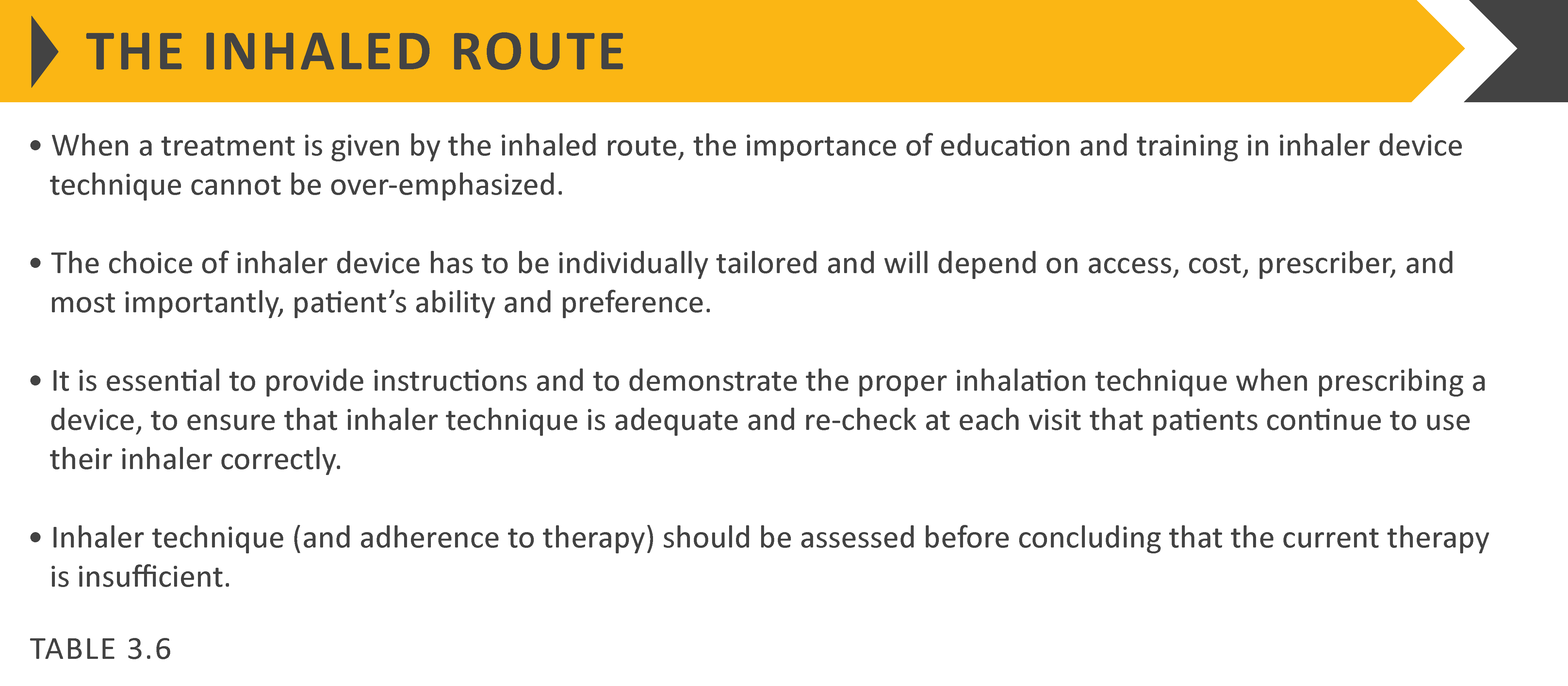 © 2020 Global Initiative for Chronic Obstructive Lung Disease
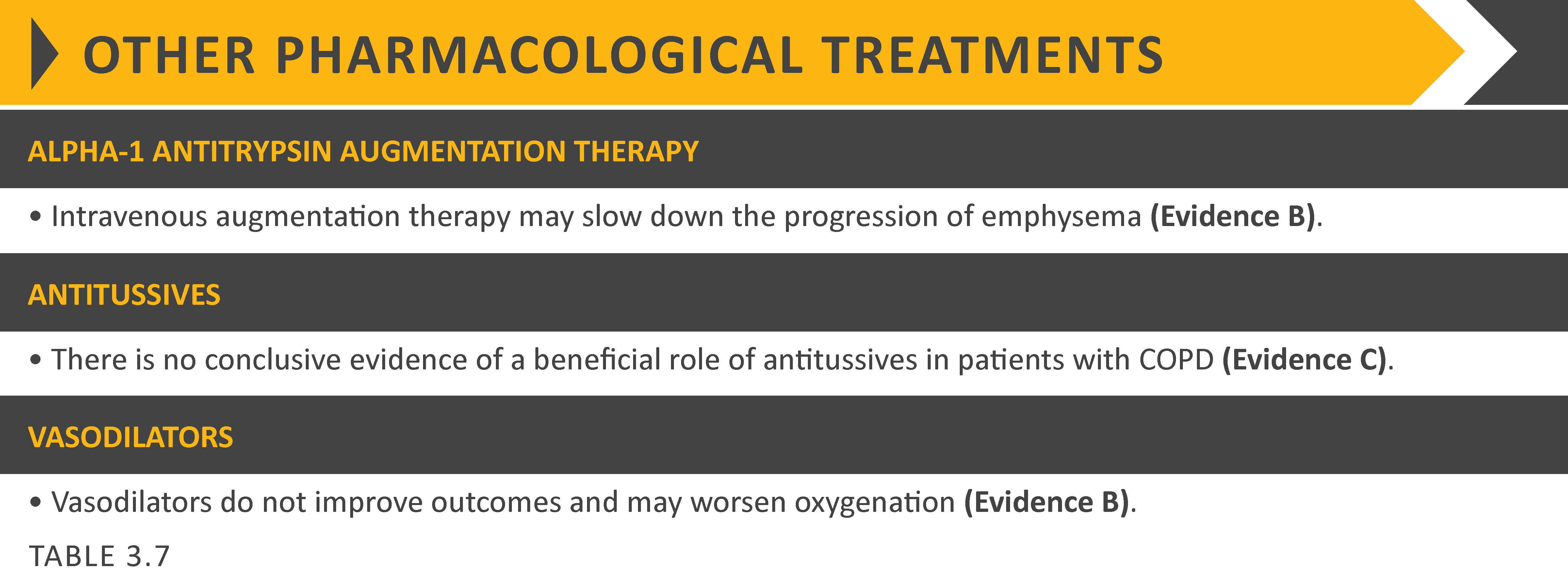 © 2020 Global Initiative for Chronic Obstructive Lung Disease
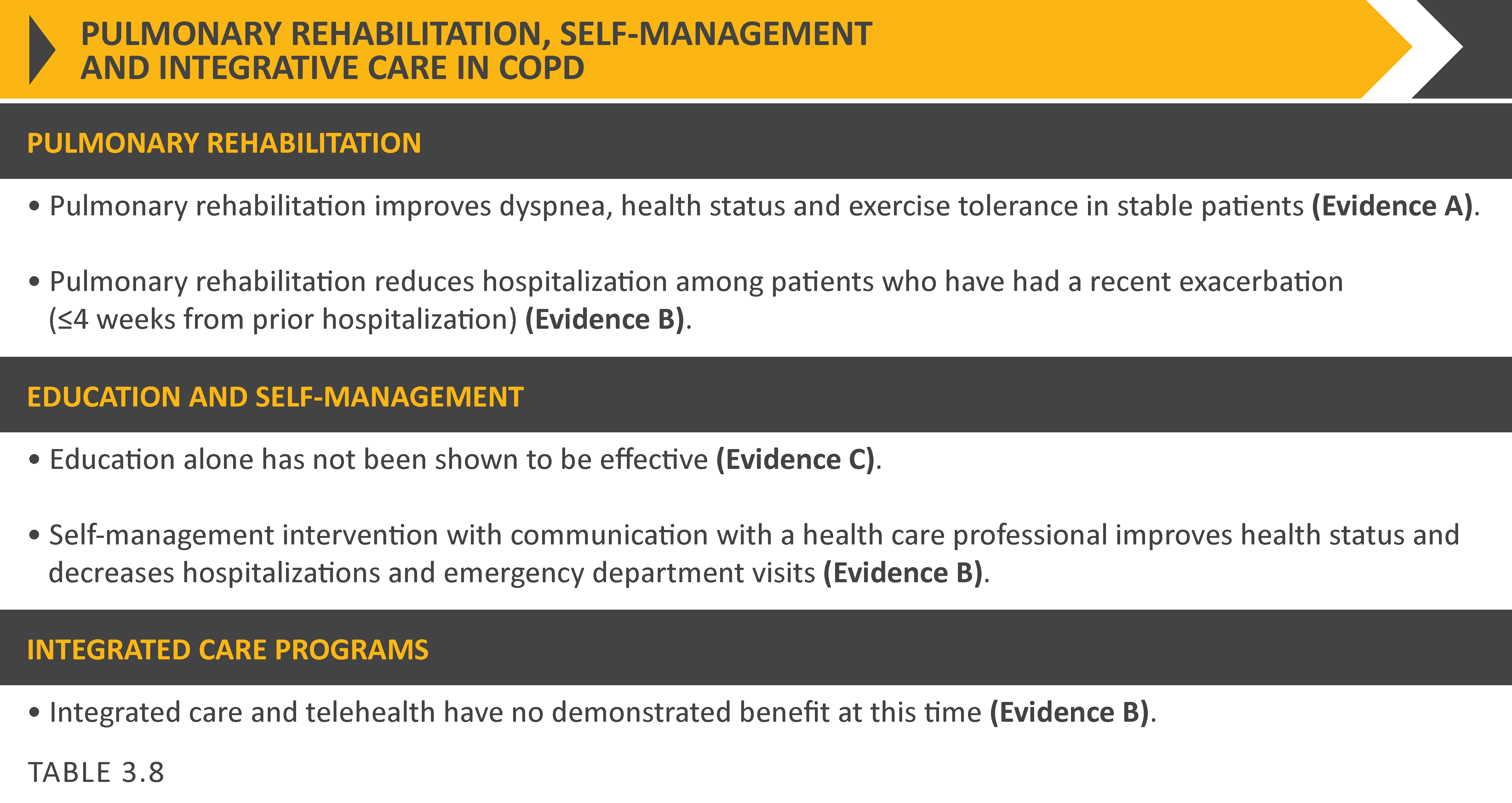 © 2020 Global Initiative for Chronic Obstructive Lung Disease
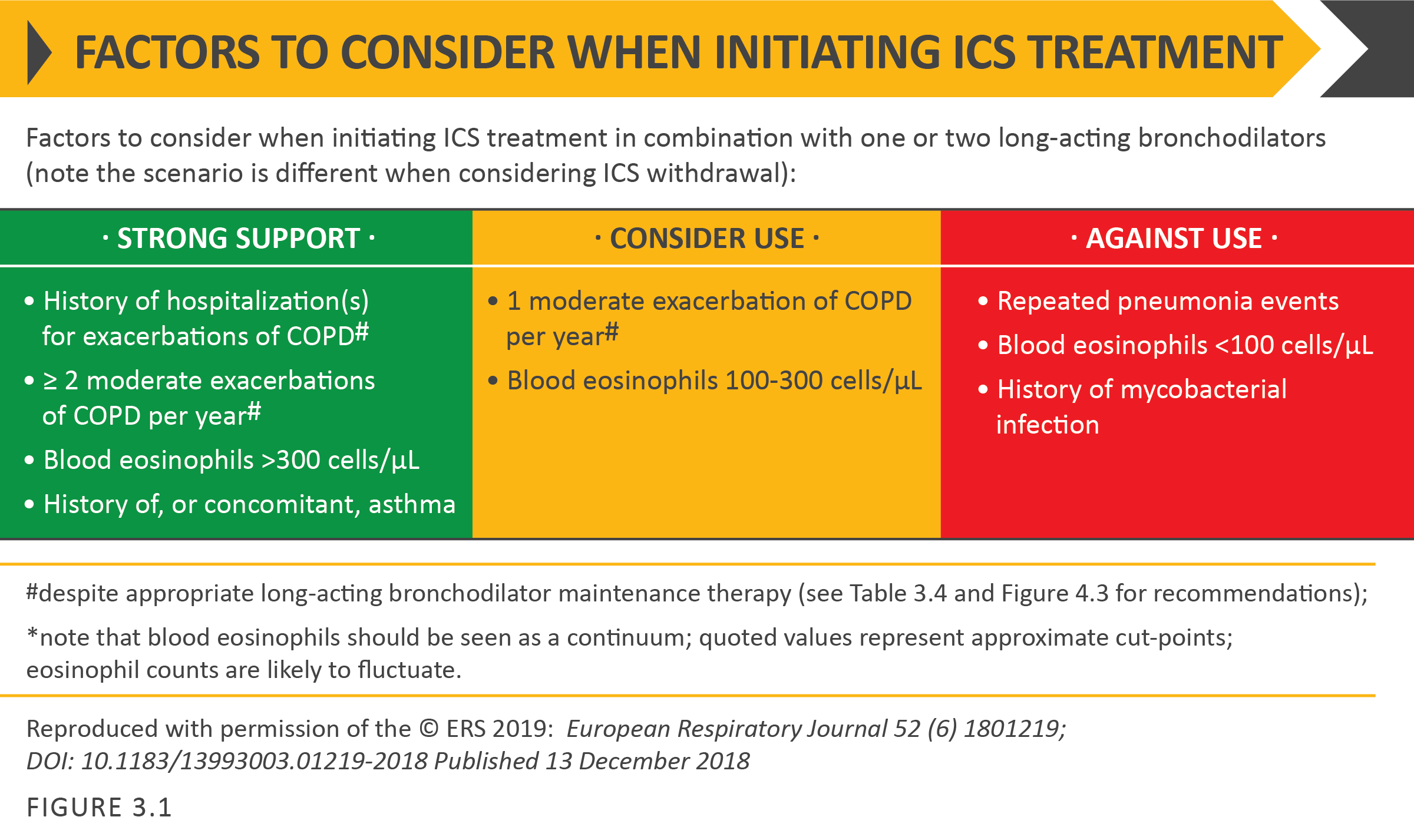 © 2020 Global Initiative for Chronic Obstructive Lung Disease
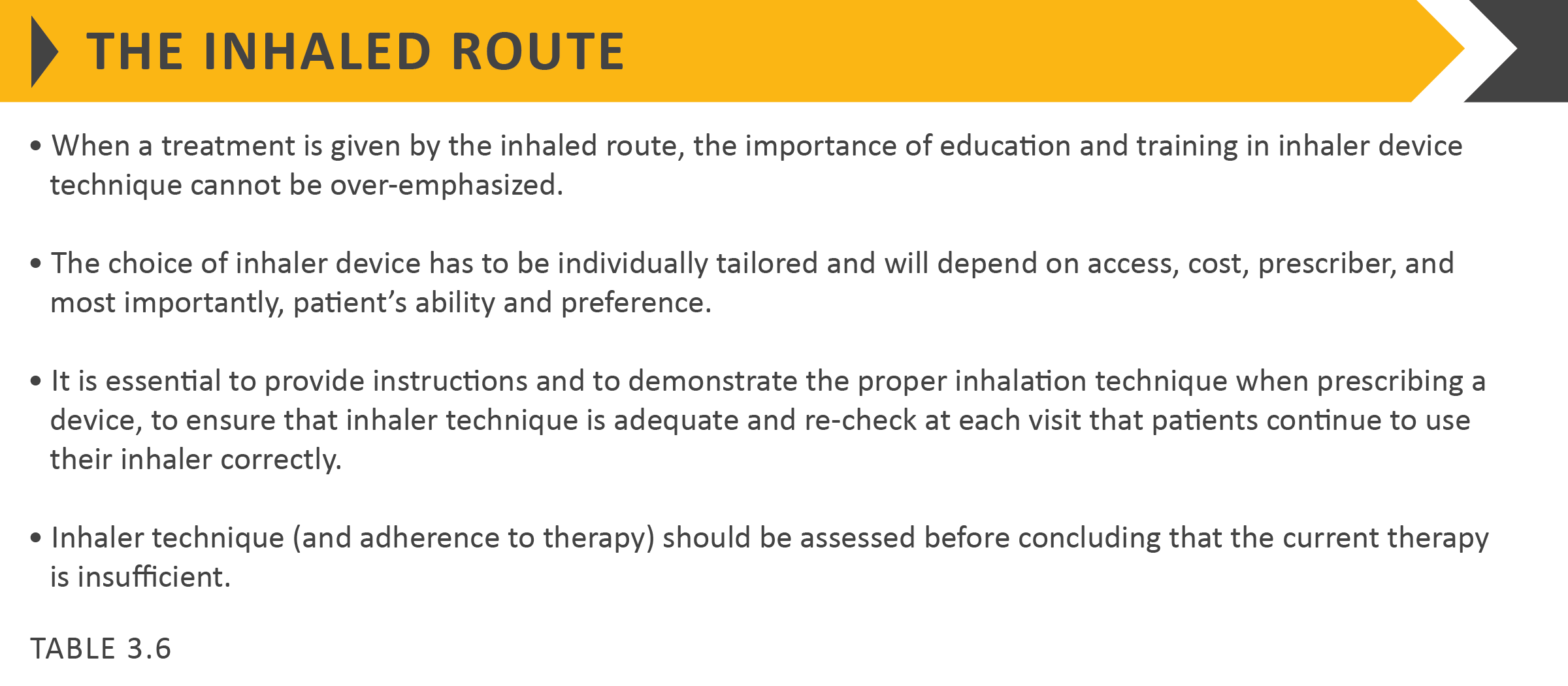 © 2020 Global Initiative for Chronic Obstructive Lung Disease
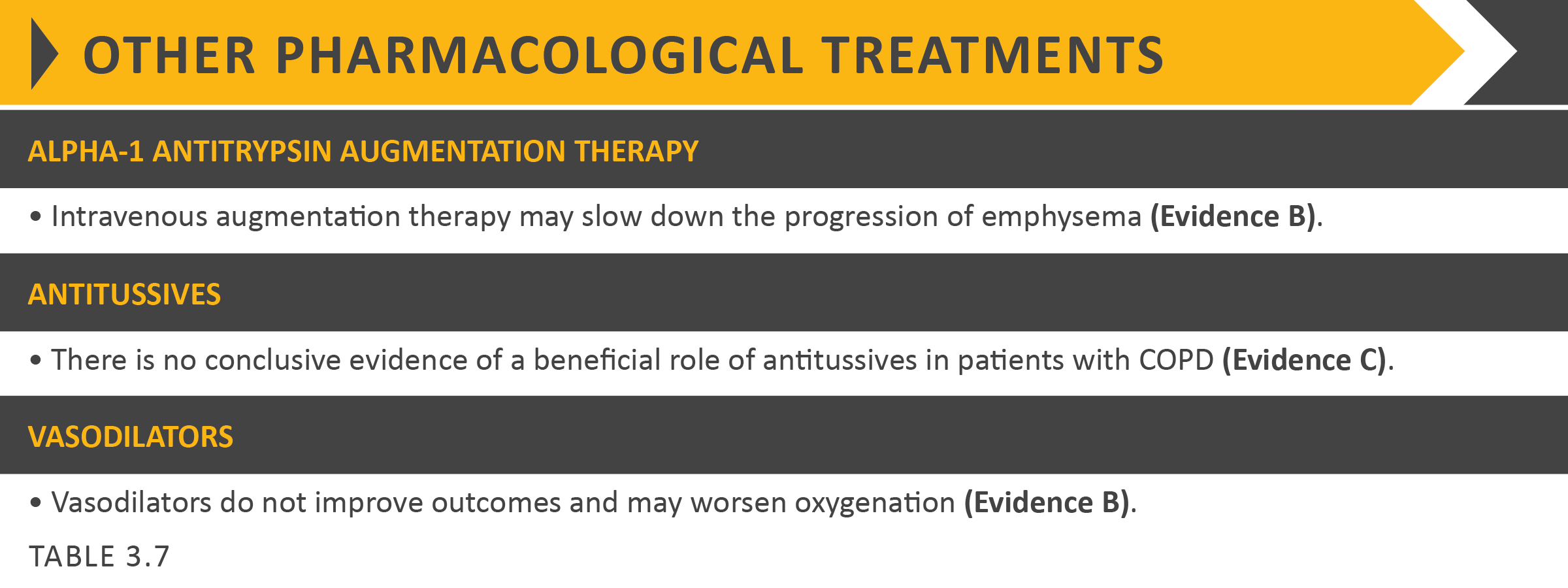 © 2020 Global Initiative for Chronic Obstructive Lung Disease
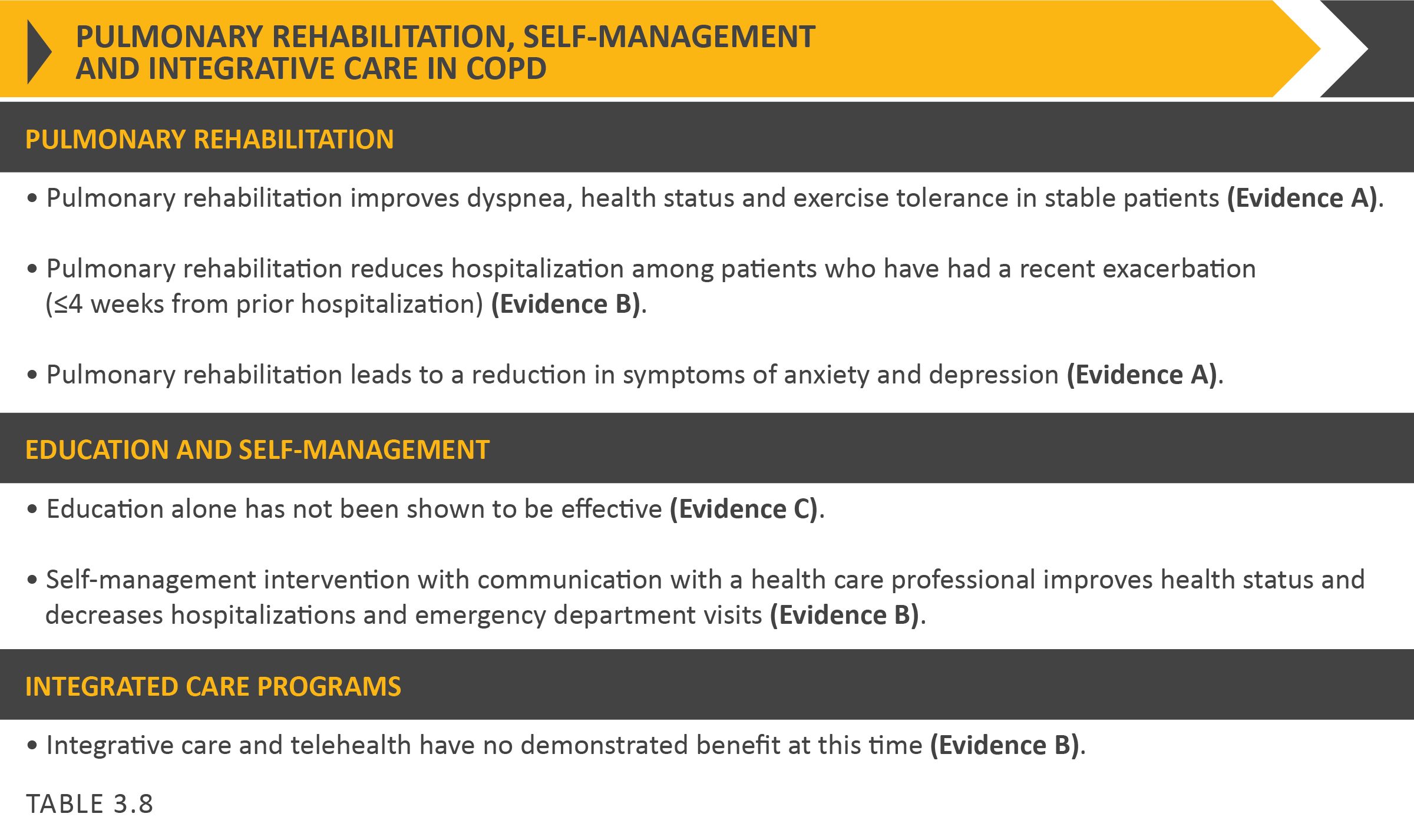 © 2020 Global Initiative for Chronic Obstructive Lung Disease
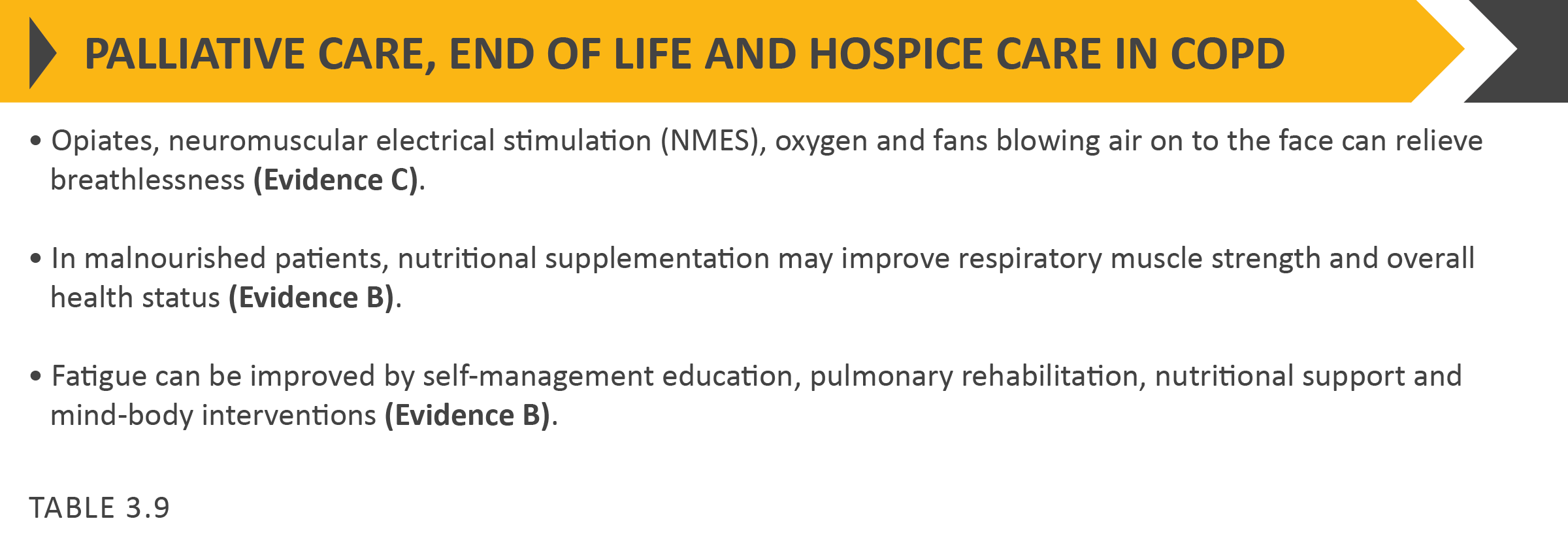 © 2020 Global Initiative for Chronic Obstructive Lung Disease
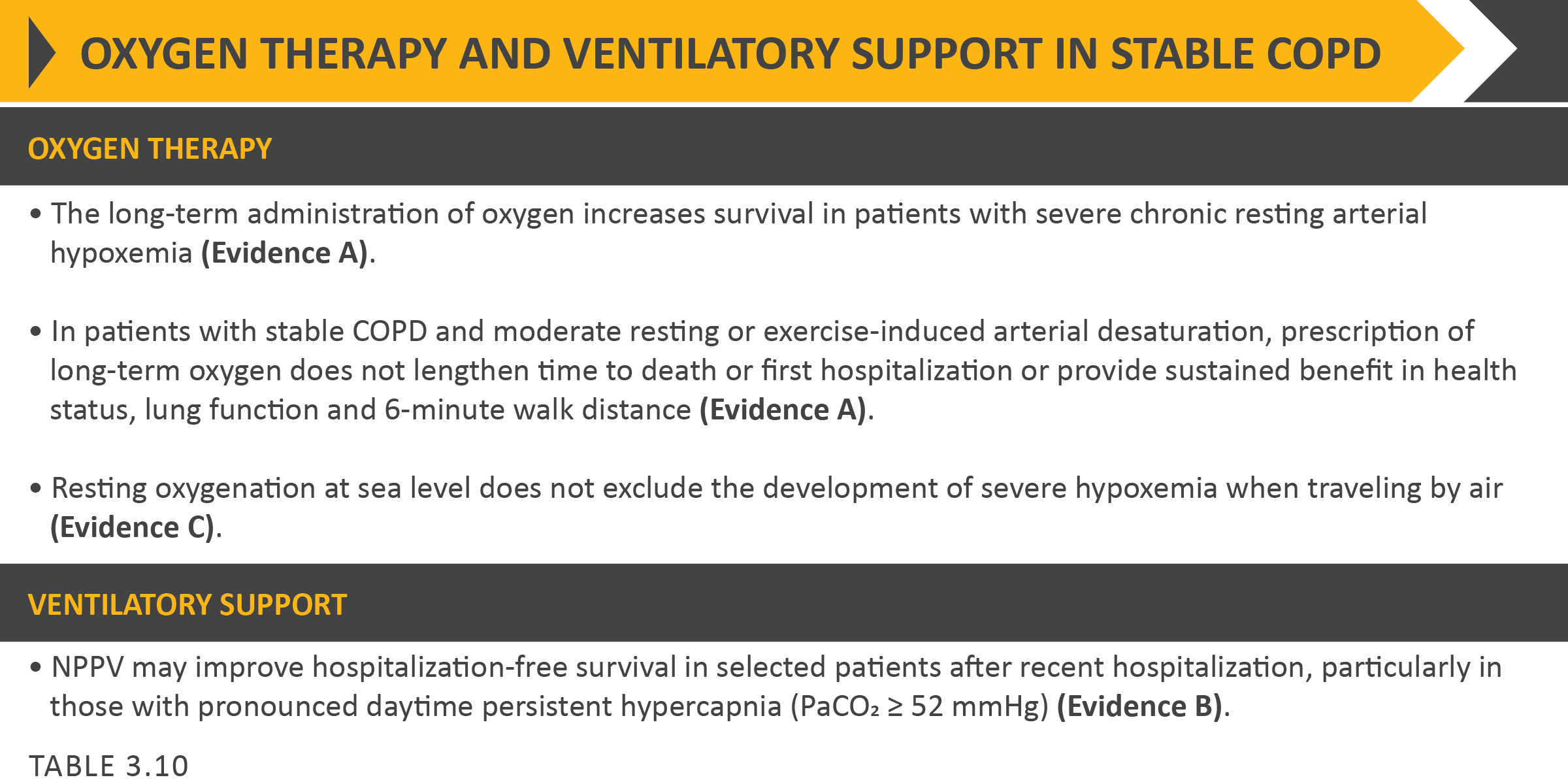 © 2020 Global Initiative for Chronic Obstructive Lung Disease
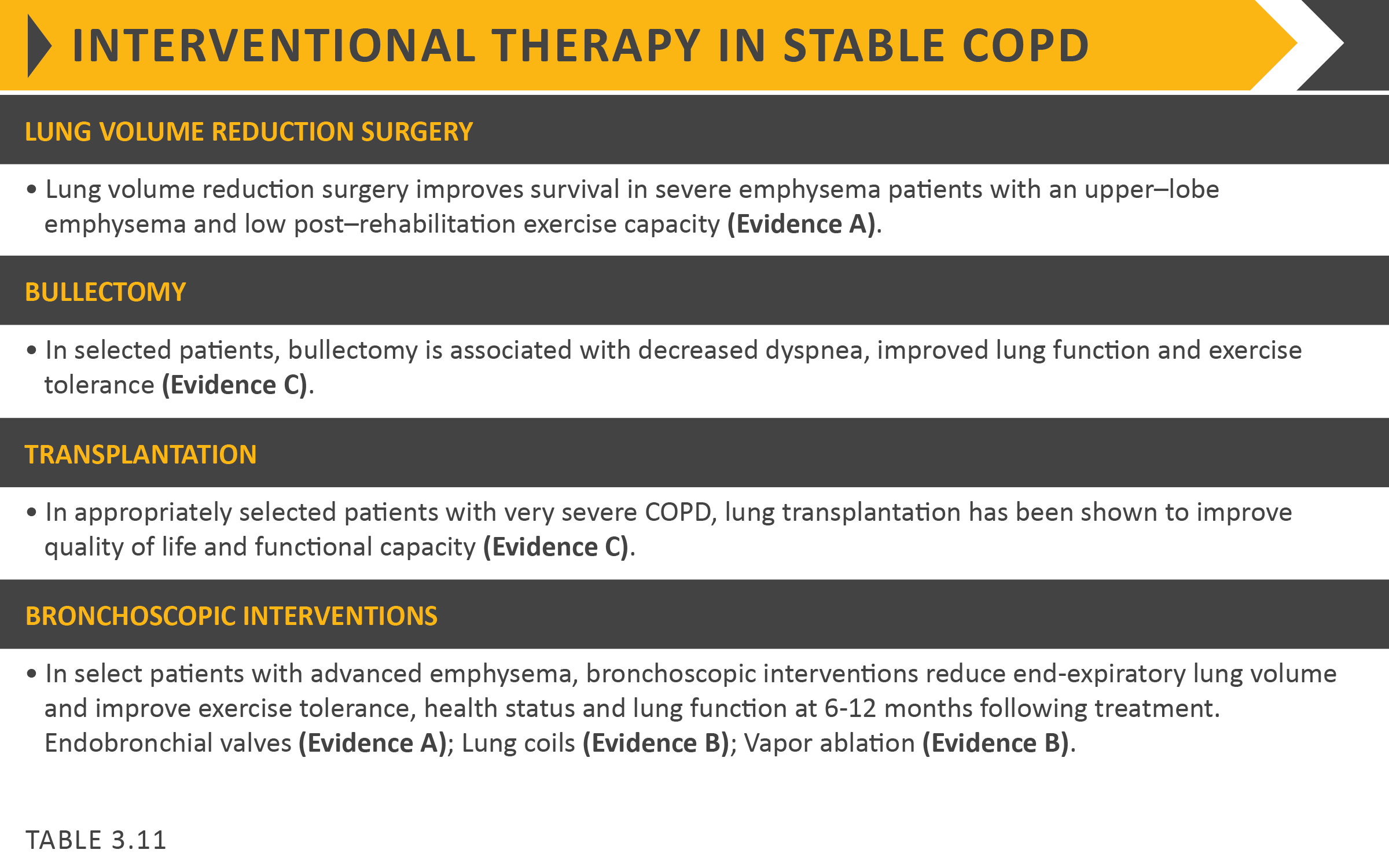 © 2020 Global Initiative for Chronic Obstructive Lung Disease
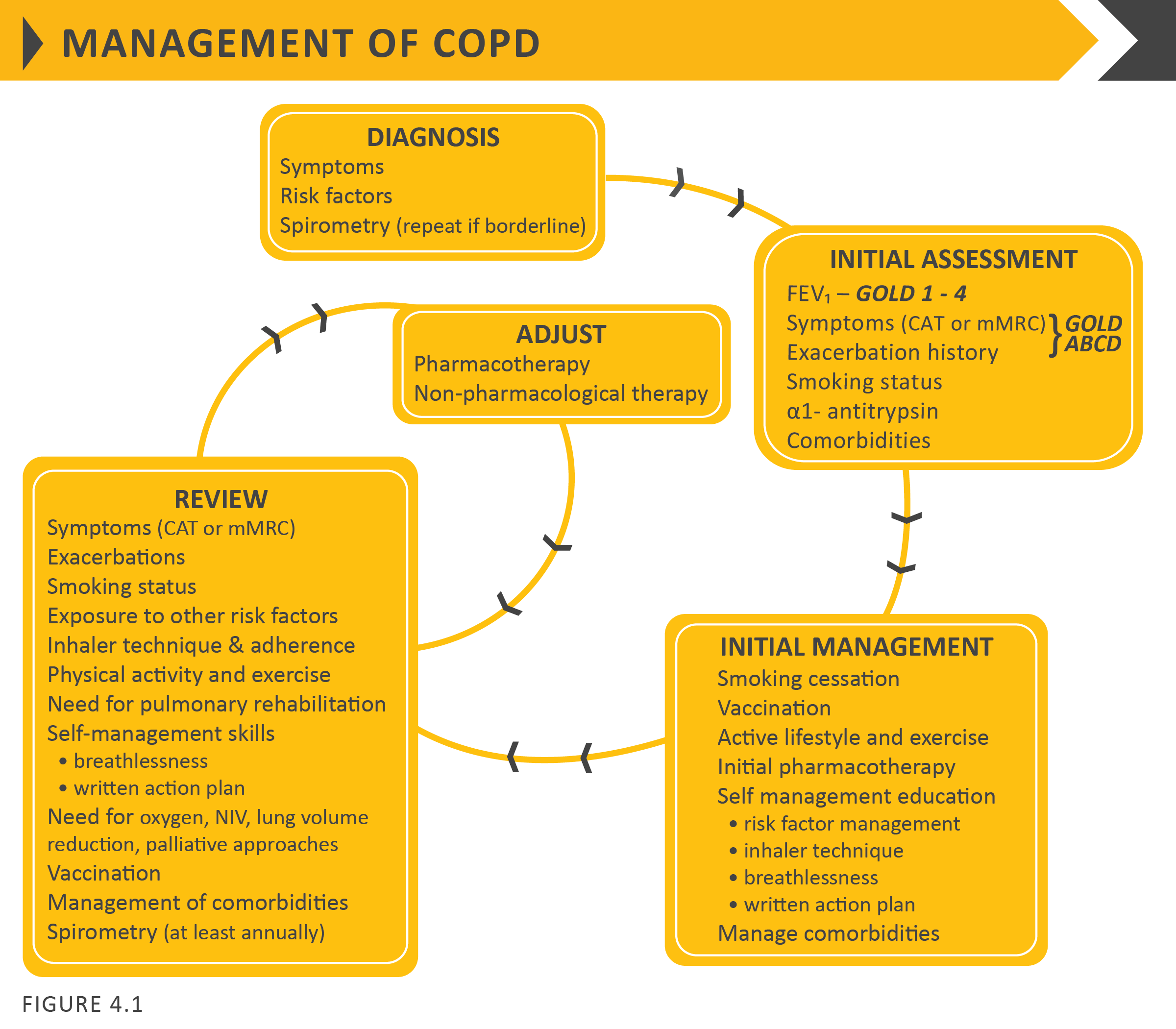 © 2020 Global Initiative for Chronic Obstructive Lung Disease
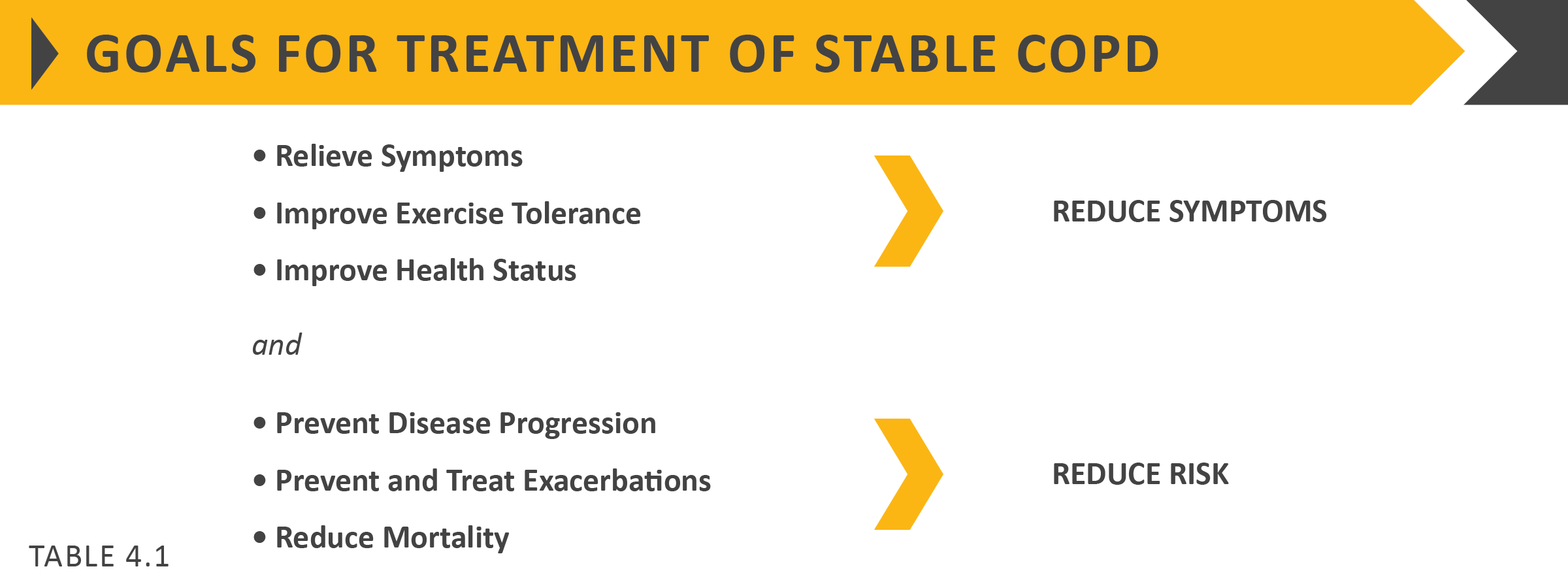 © 2020 Global Initiative for Chronic Obstructive Lung Disease
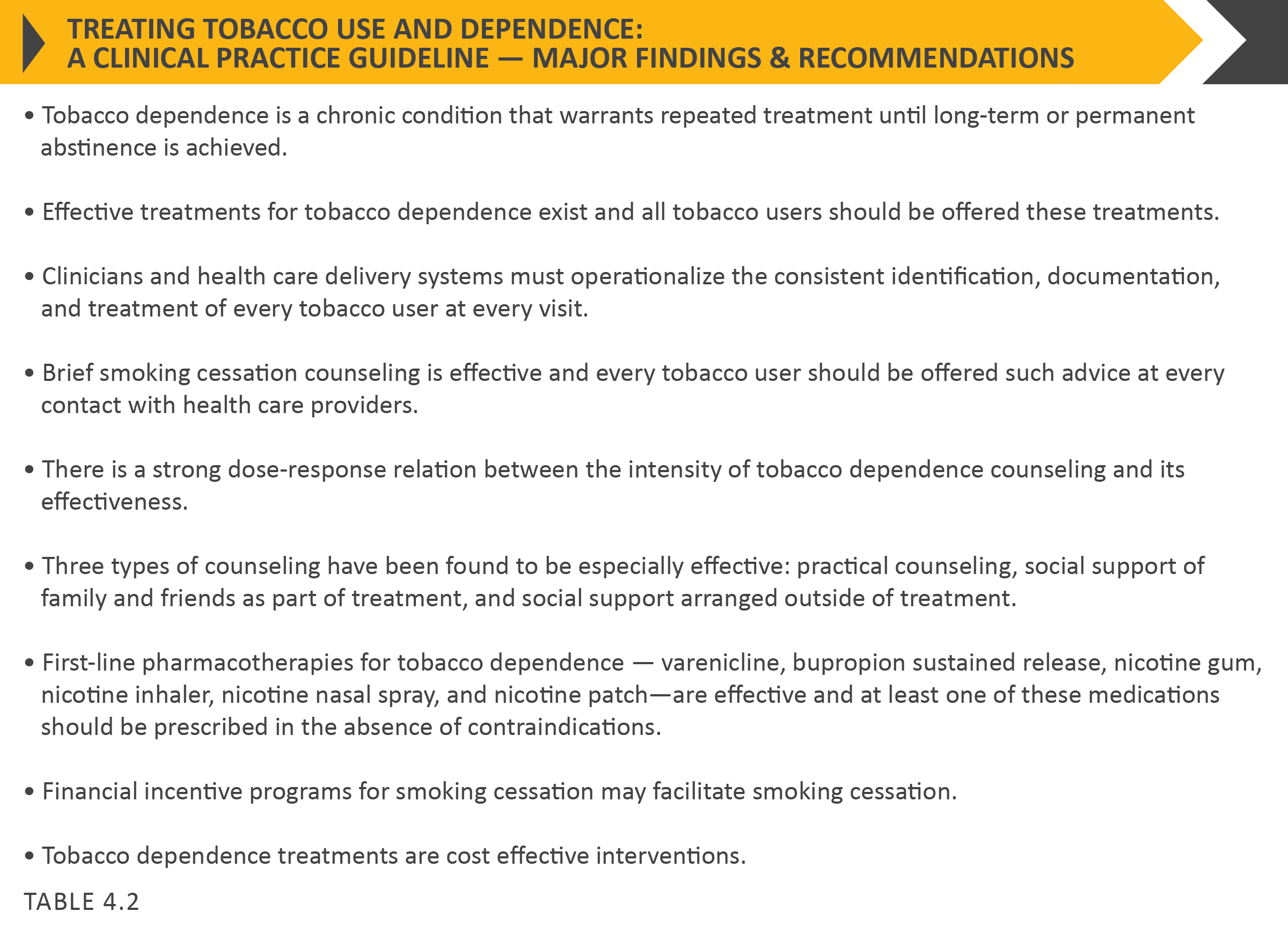 © 2020 Global Initiative for Chronic Obstructive Lung Disease
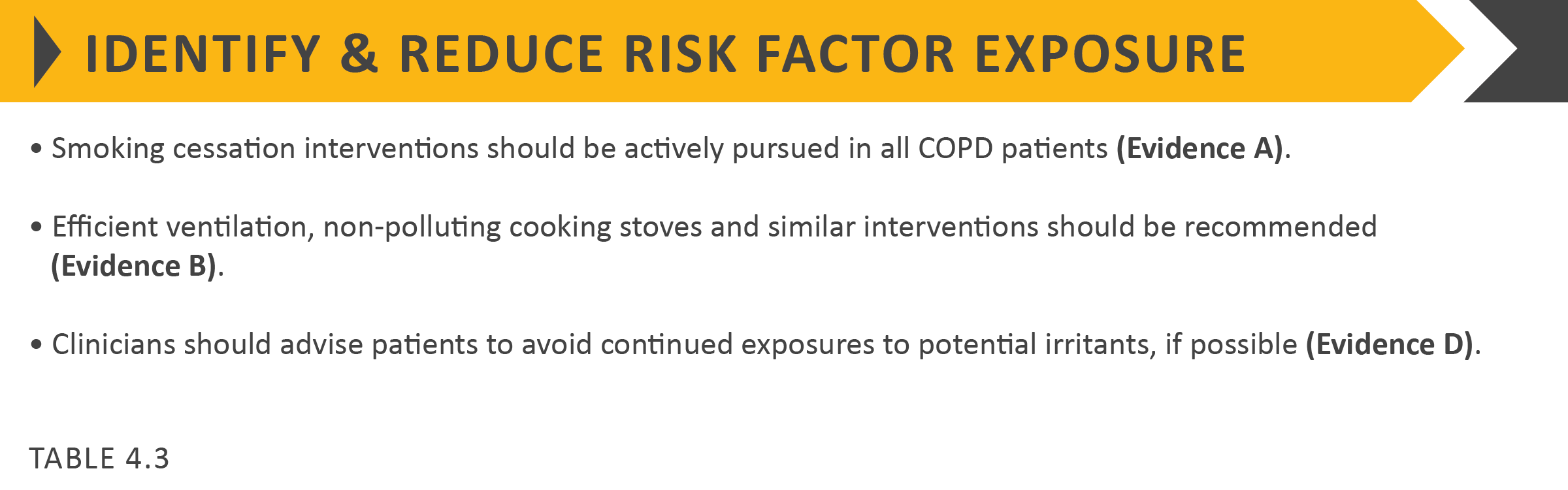 © 2020 Global Initiative for Chronic Obstructive Lung Disease
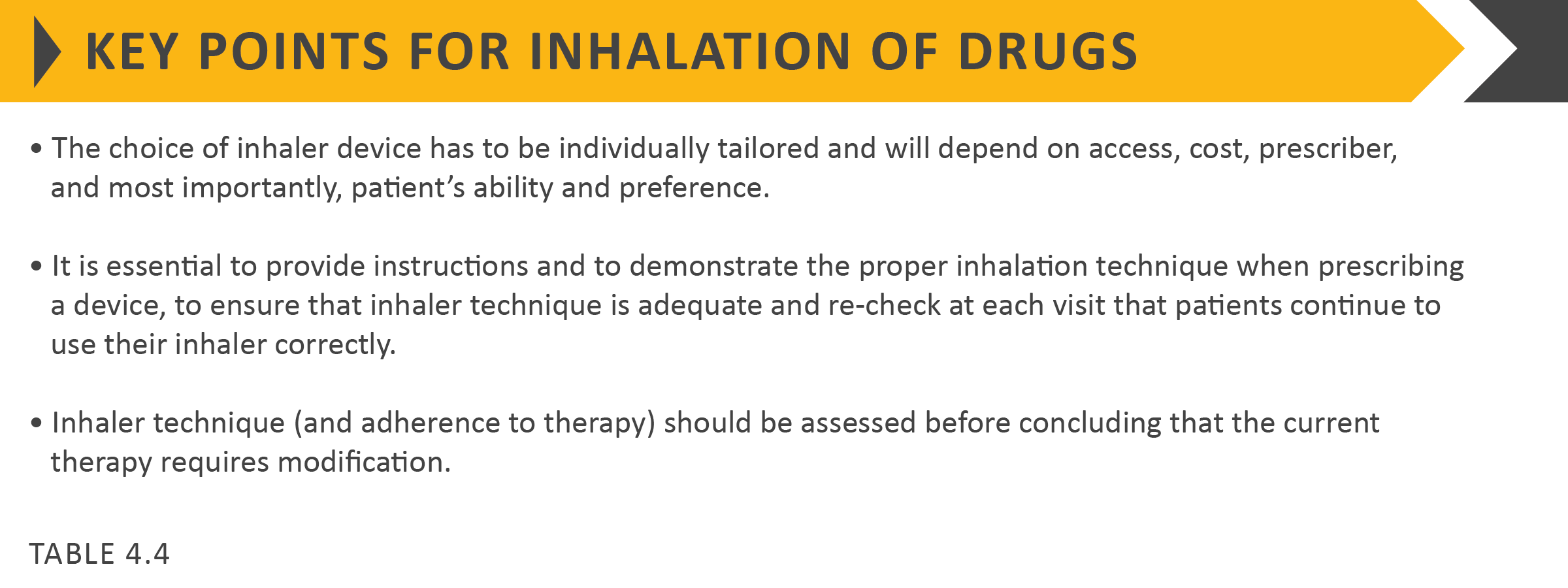 © 2020 Global Initiative for Chronic Obstructive Lung Disease
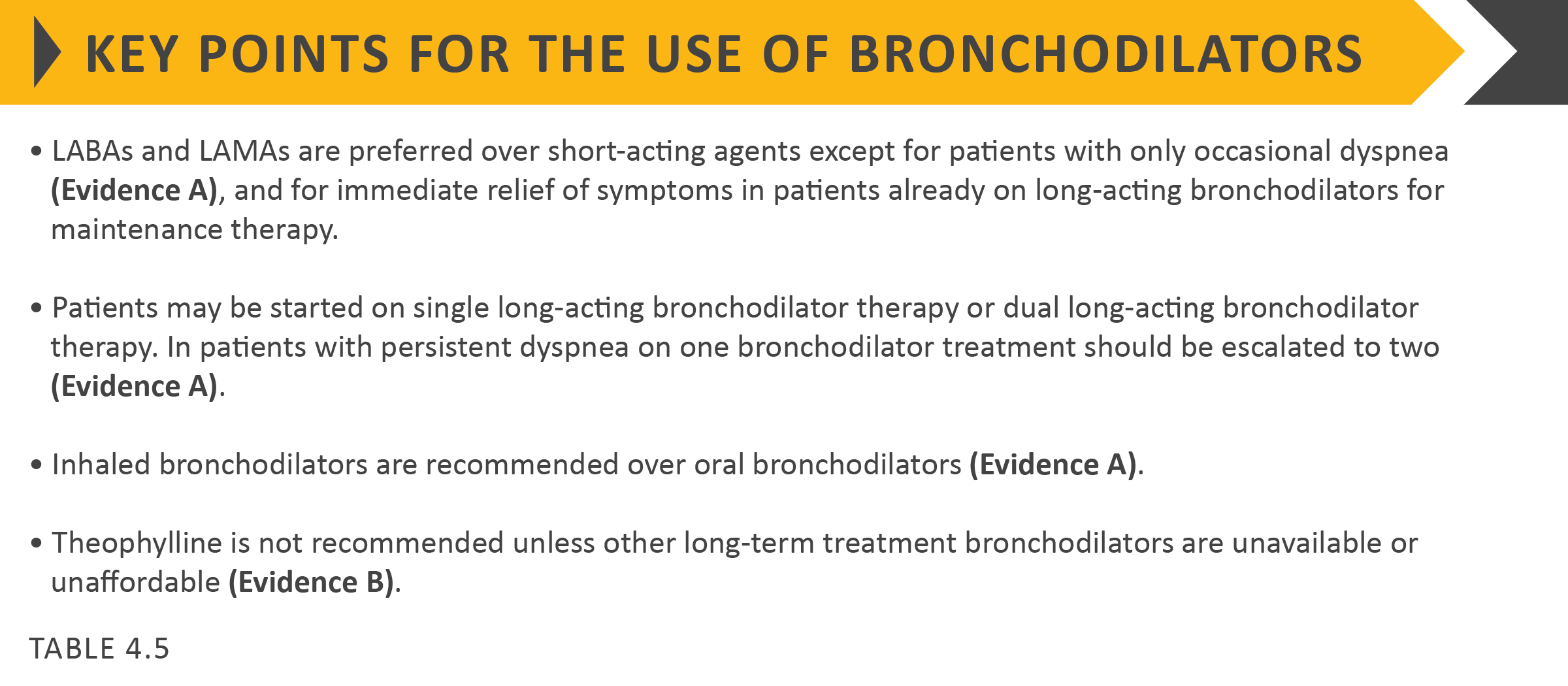 © 2020 Global Initiative for Chronic Obstructive Lung Disease
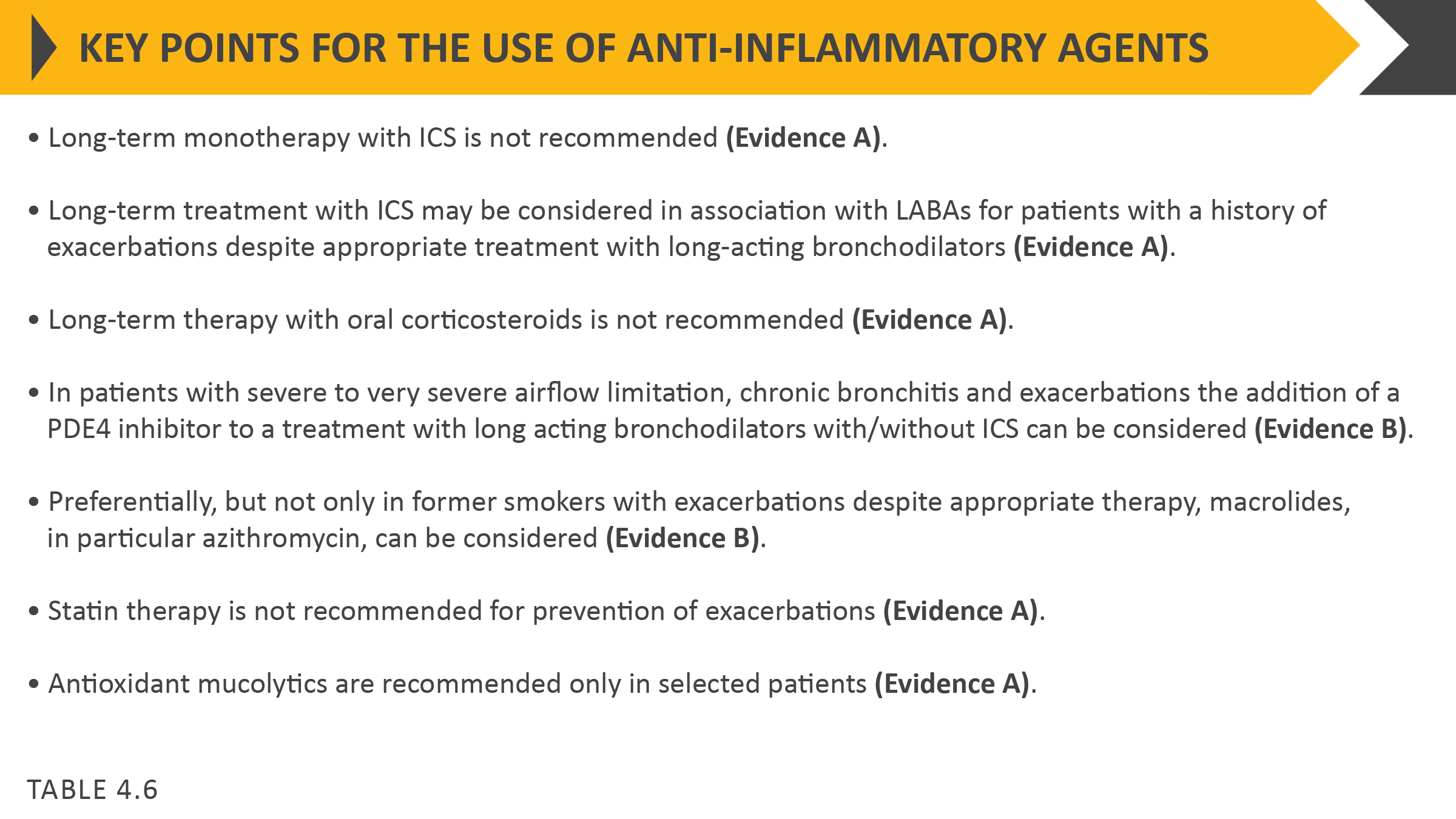 © 2020 Global Initiative for Chronic Obstructive Lung Disease
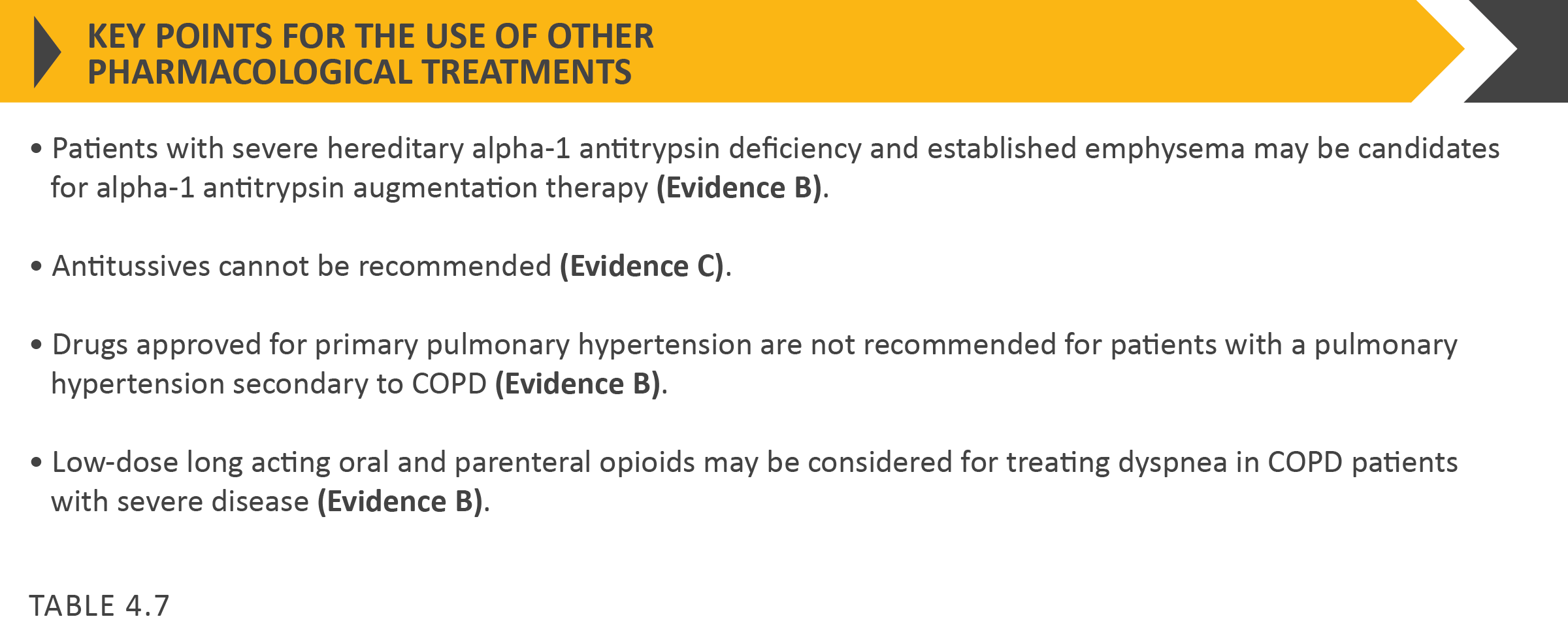 © 2020 Global Initiative for Chronic Obstructive Lung Disease
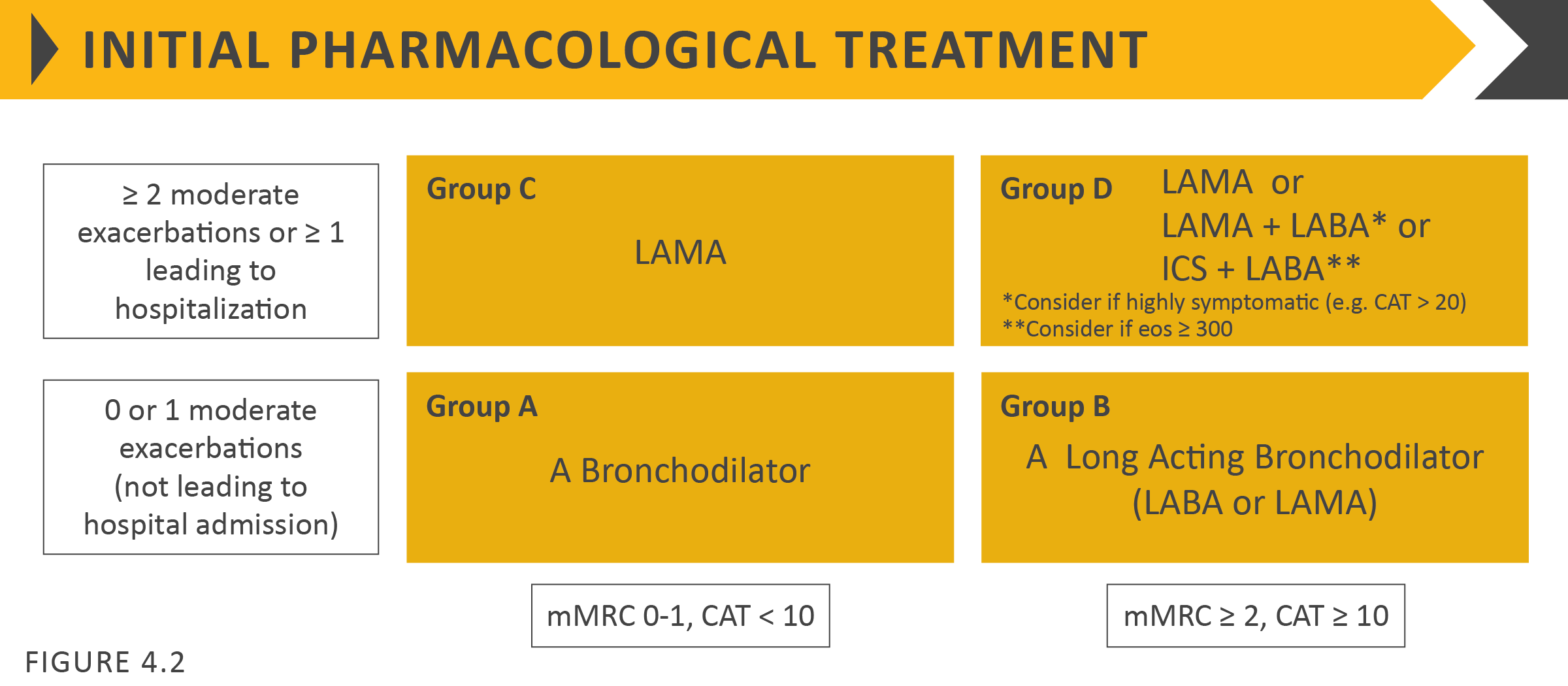 © 2020 Global Initiative for Chronic Obstructive Lung Disease
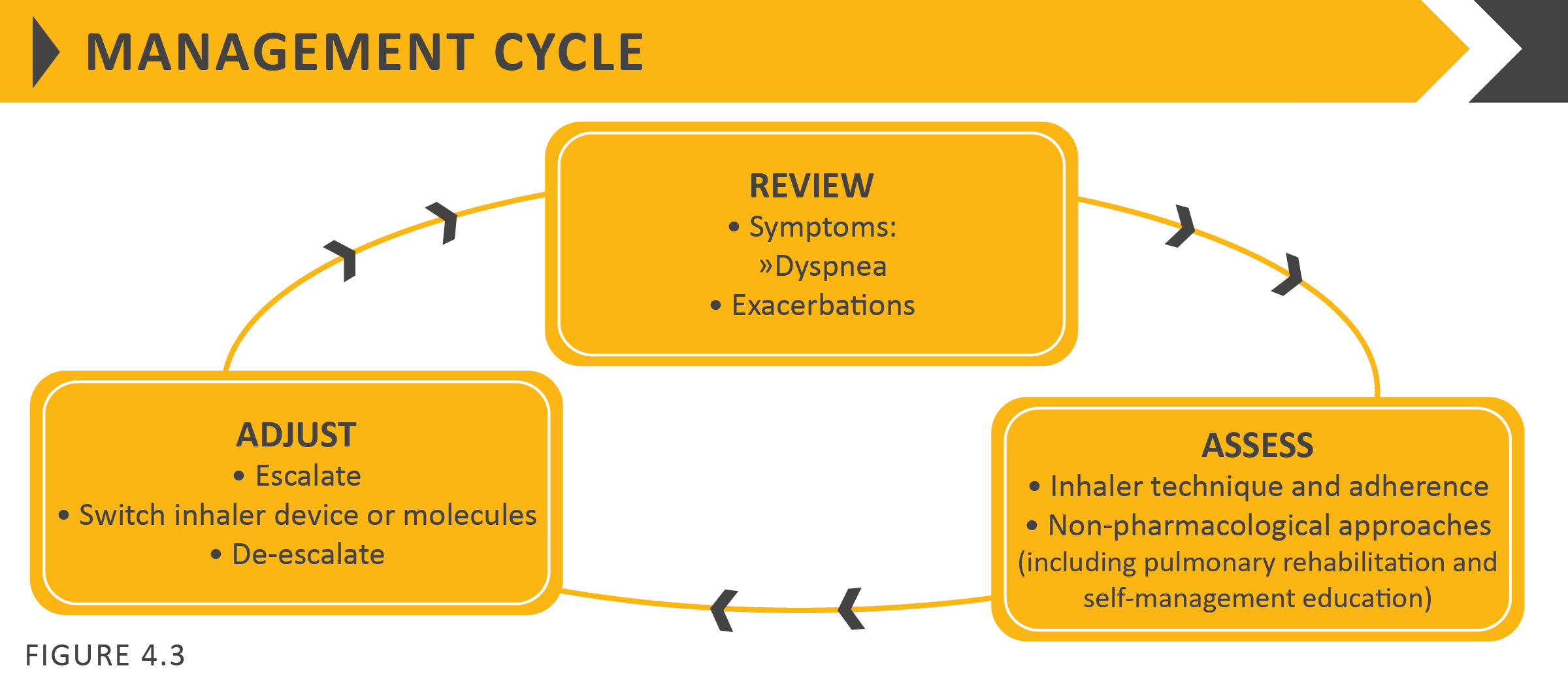 © 2020 Global Initiative for Chronic Obstructive Lung Disease
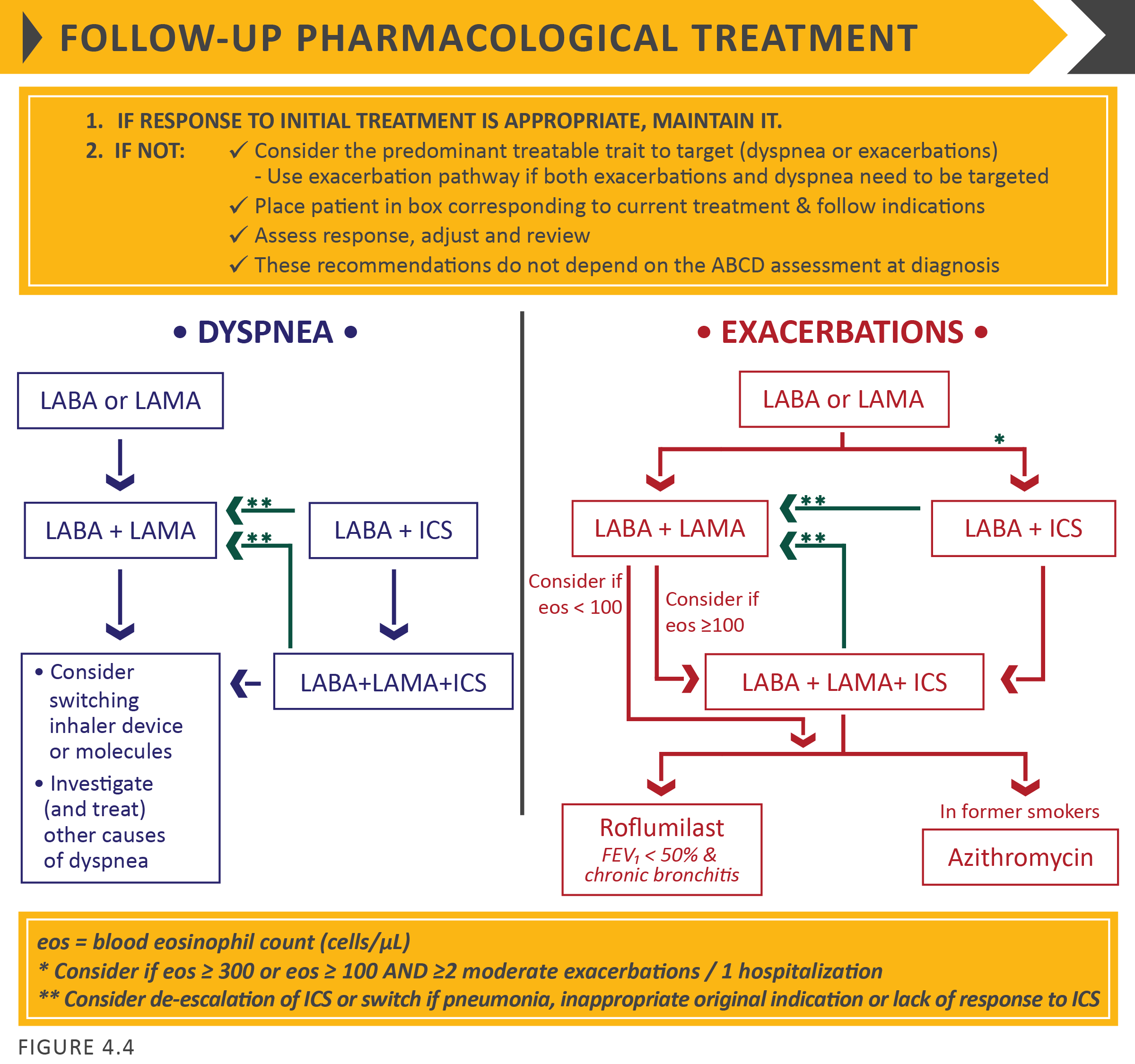 © 2020 Global Initiative for Chronic Obstructive Lung Disease
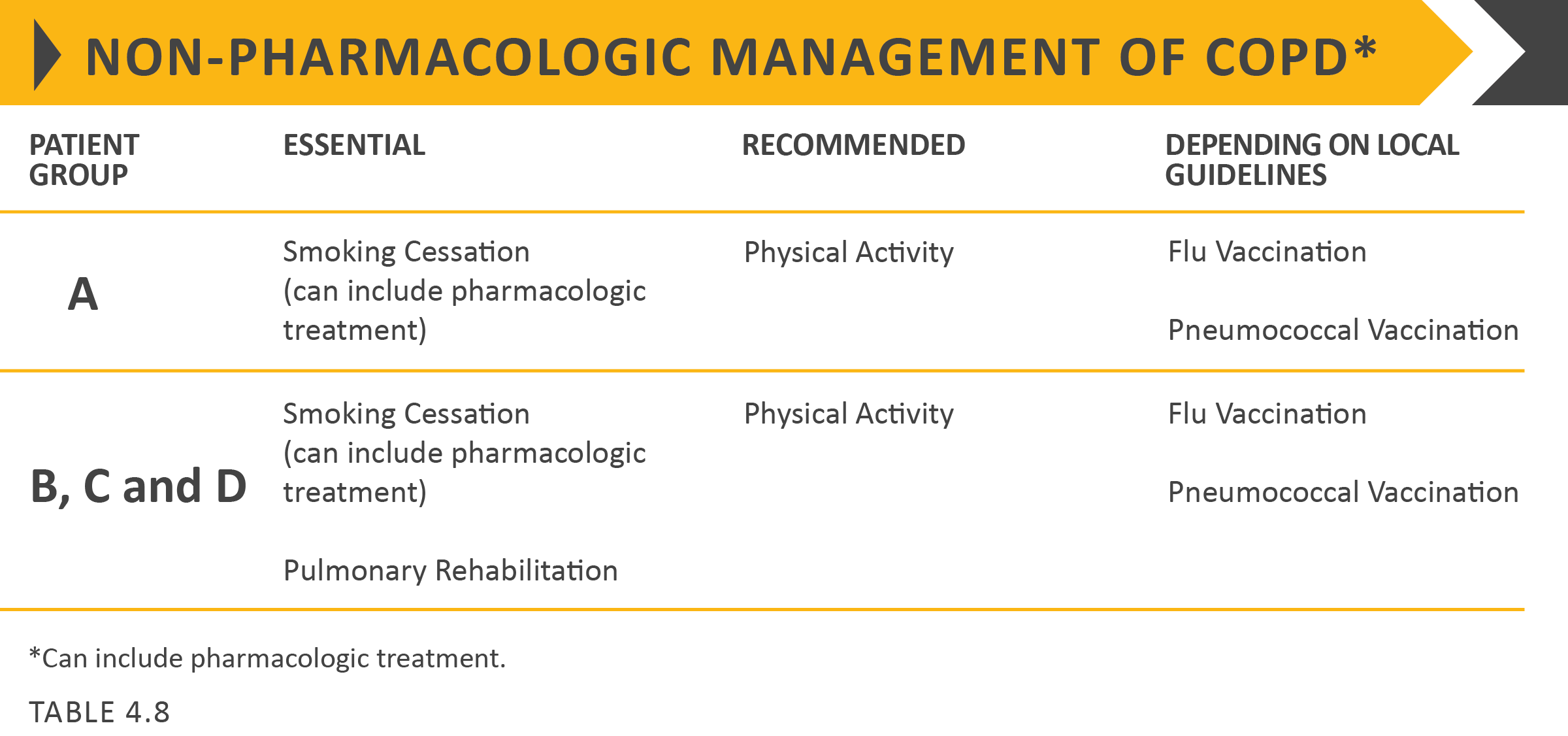 © 2020 Global Initiative for Chronic Obstructive Lung Disease
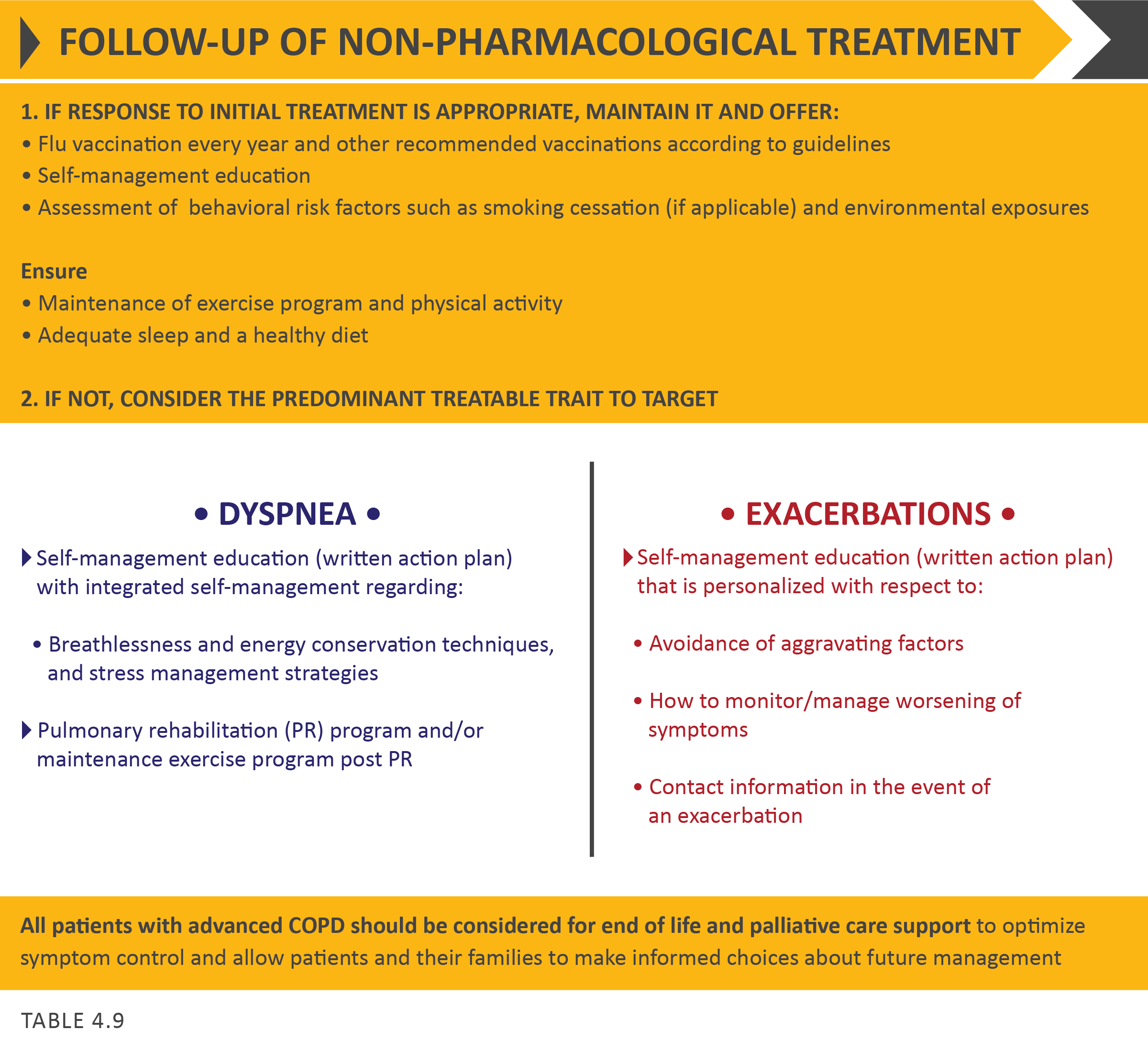 © 2020 Global Initiative for Chronic Obstructive Lung Disease
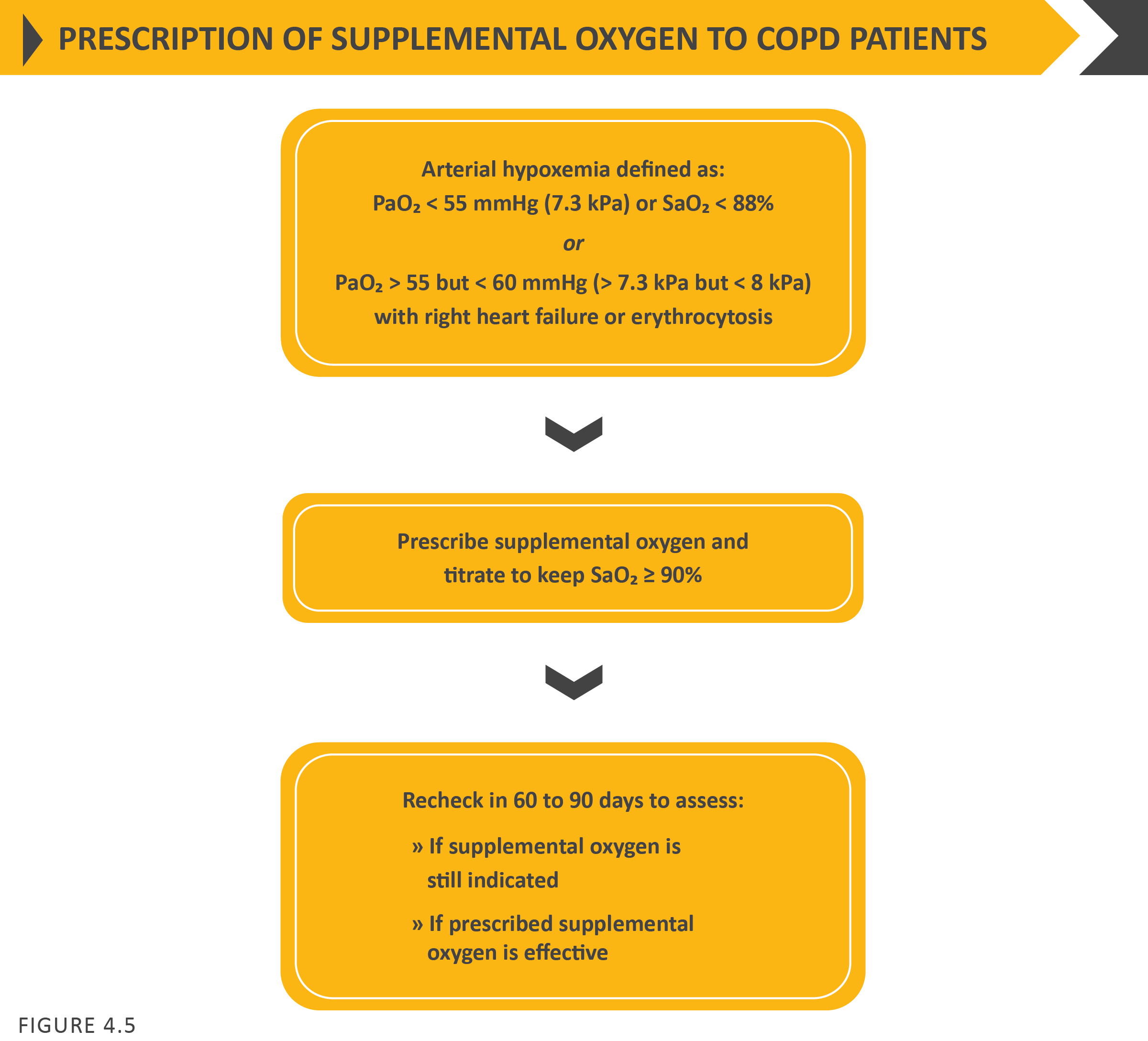 © 2020 Global Initiative for Chronic Obstructive Lung Disease
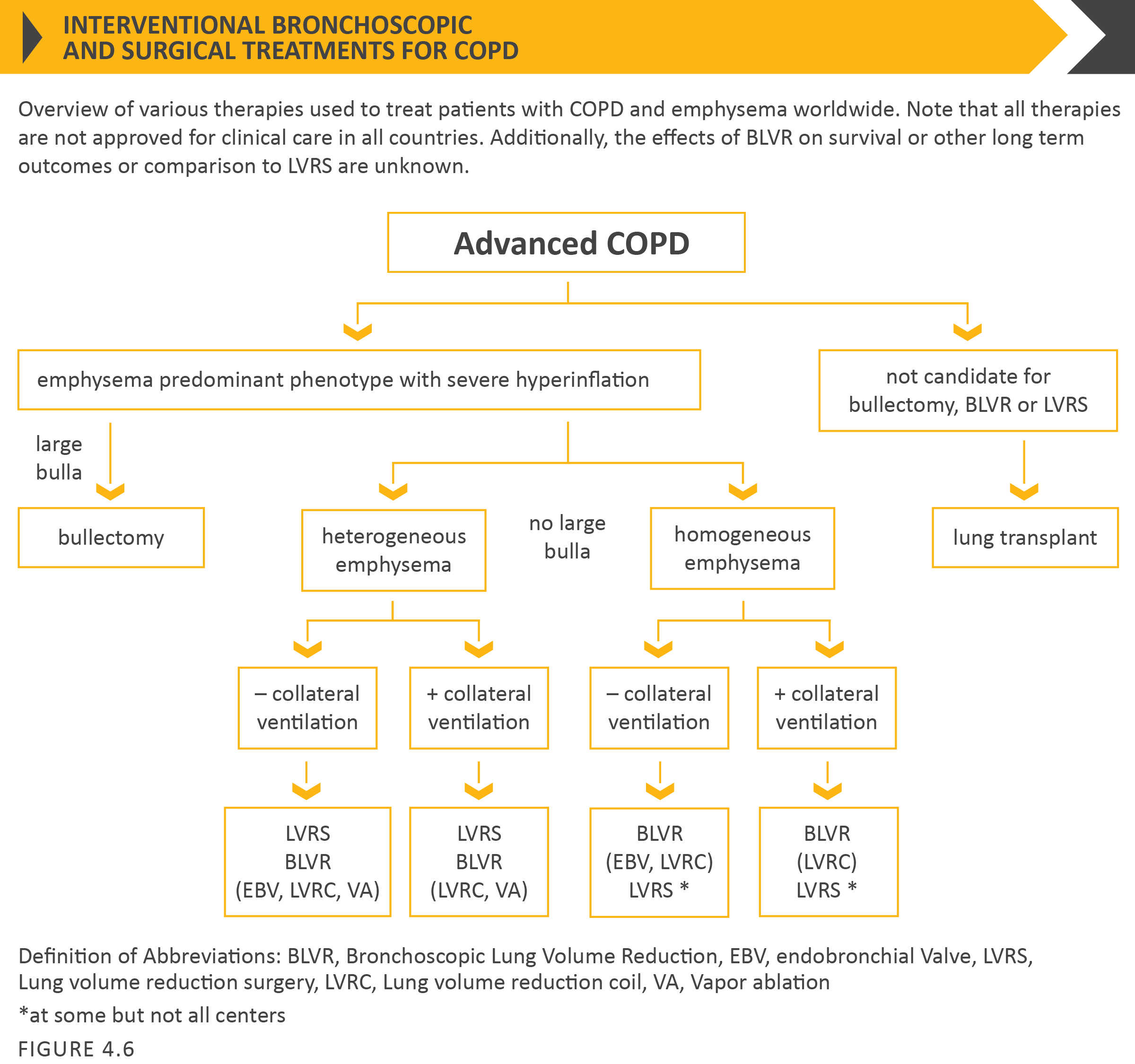 © 2020 Global Initiative for Chronic Obstructive Lung Disease
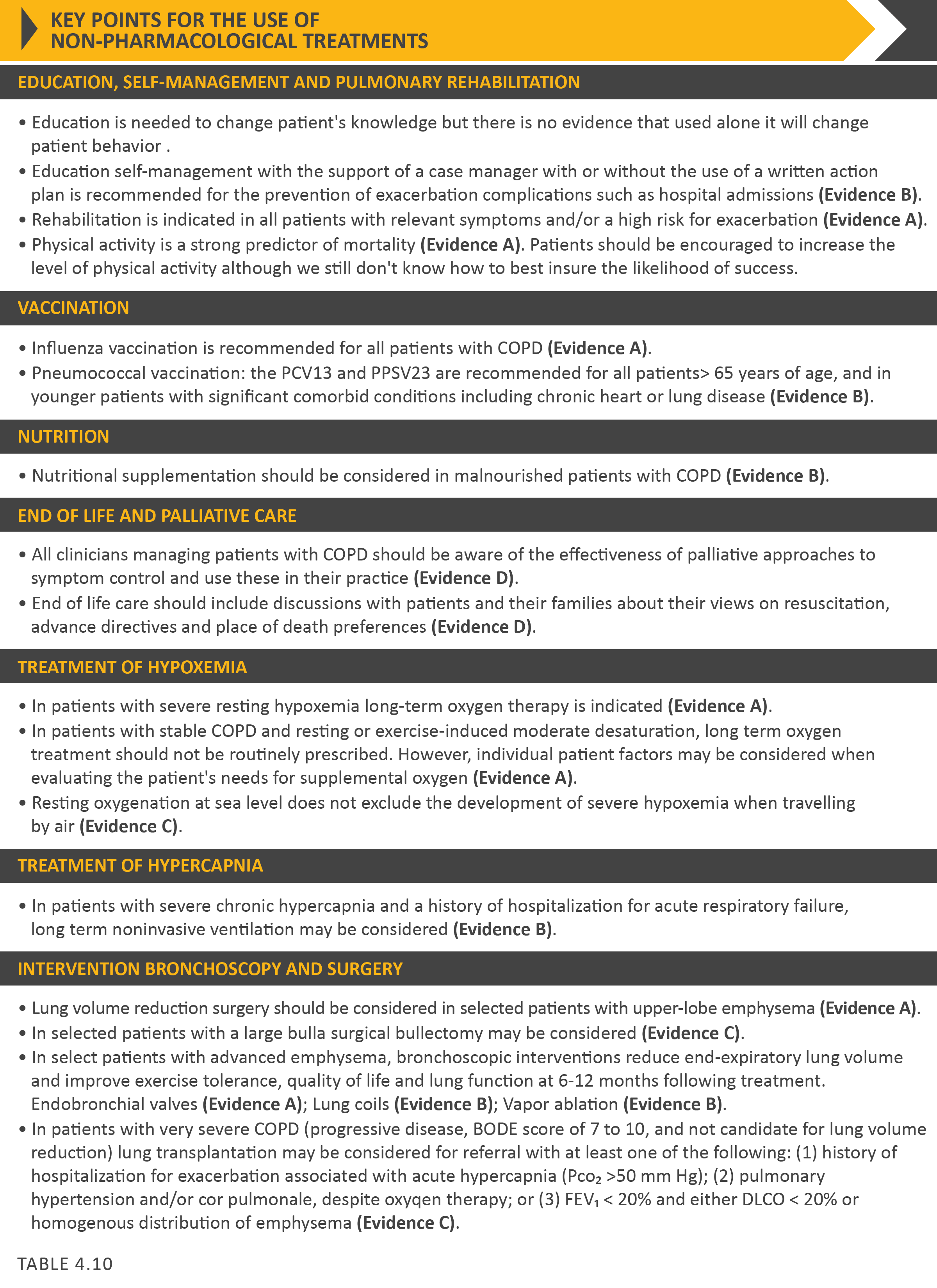 TABLE 4.10 (Part I)
© 2020 Global Initiative for Chronic Obstructive Lung Disease
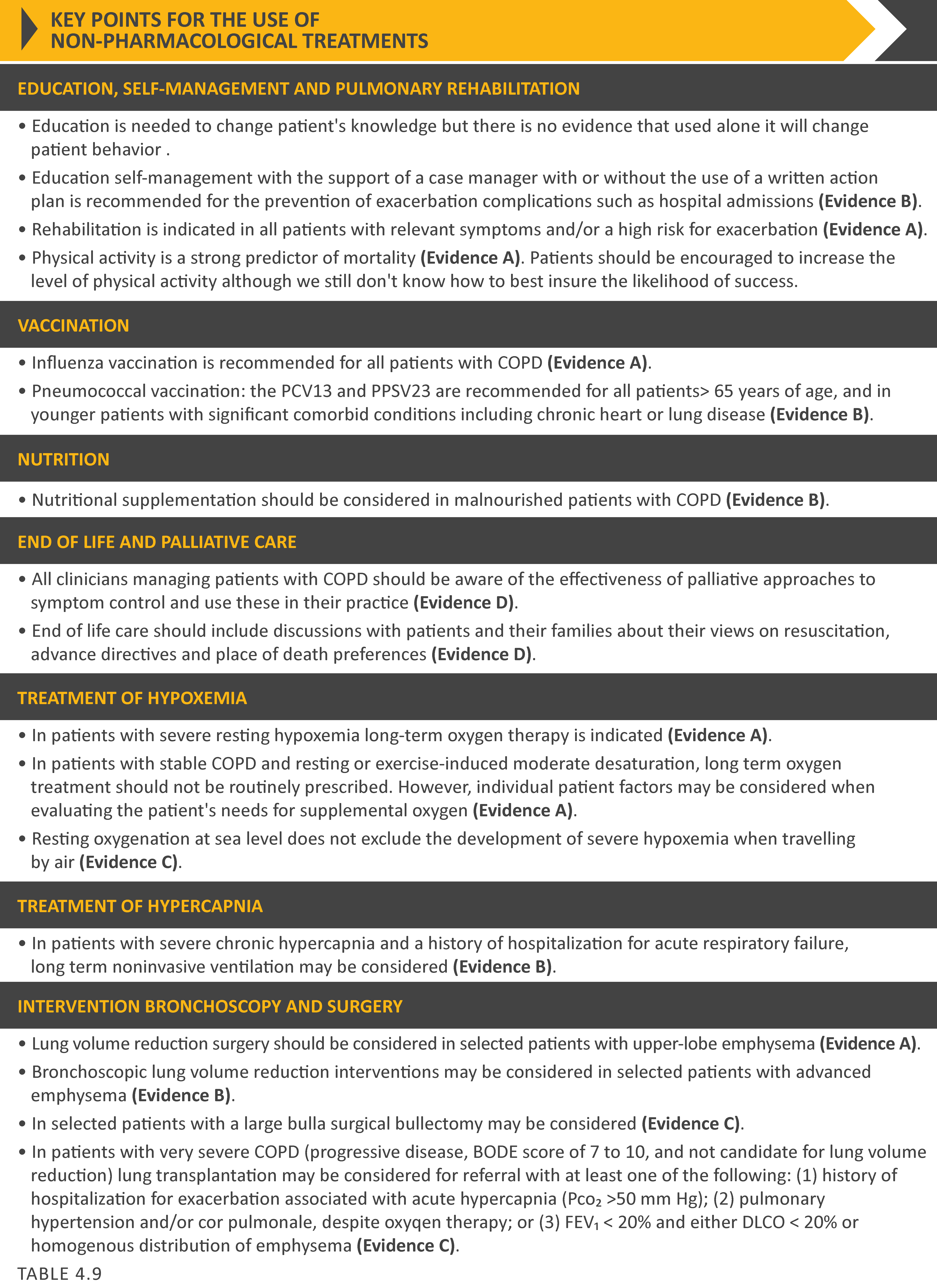 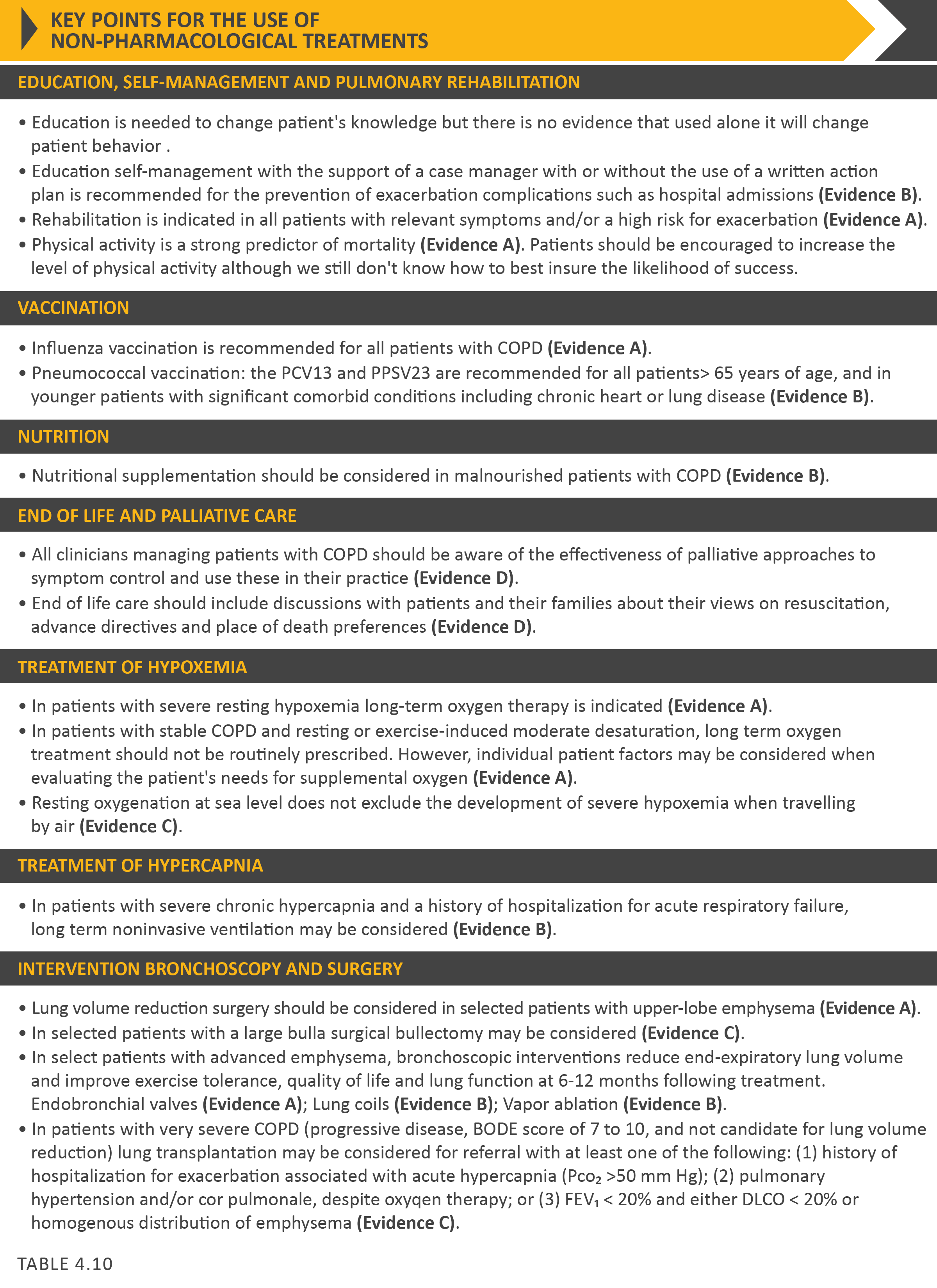 TABLE 4.10 (Part II)
© 2020 Global Initiative for Chronic Obstructive Lung Disease
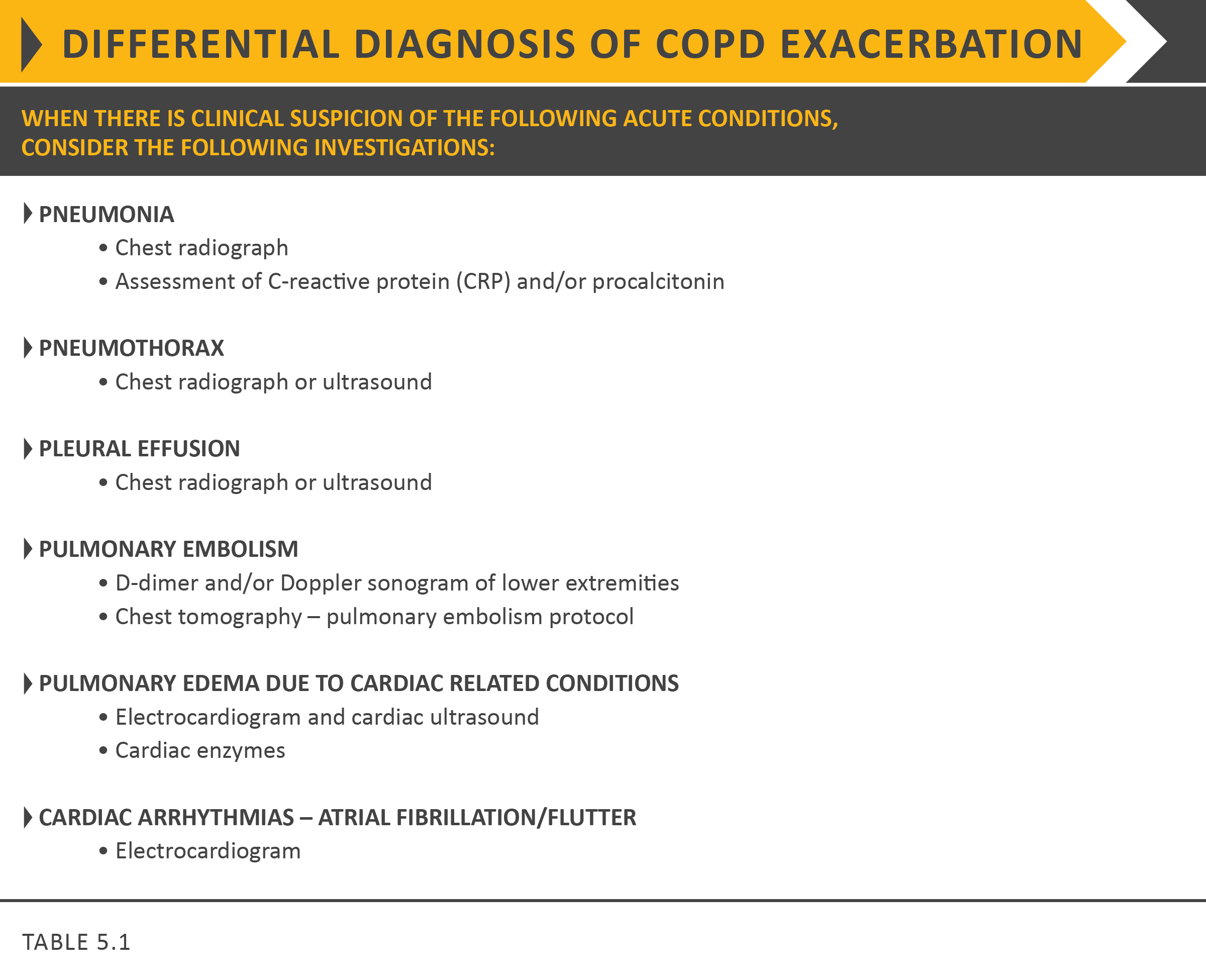 © 2020 Global Initiative for Chronic Obstructive Lung Disease
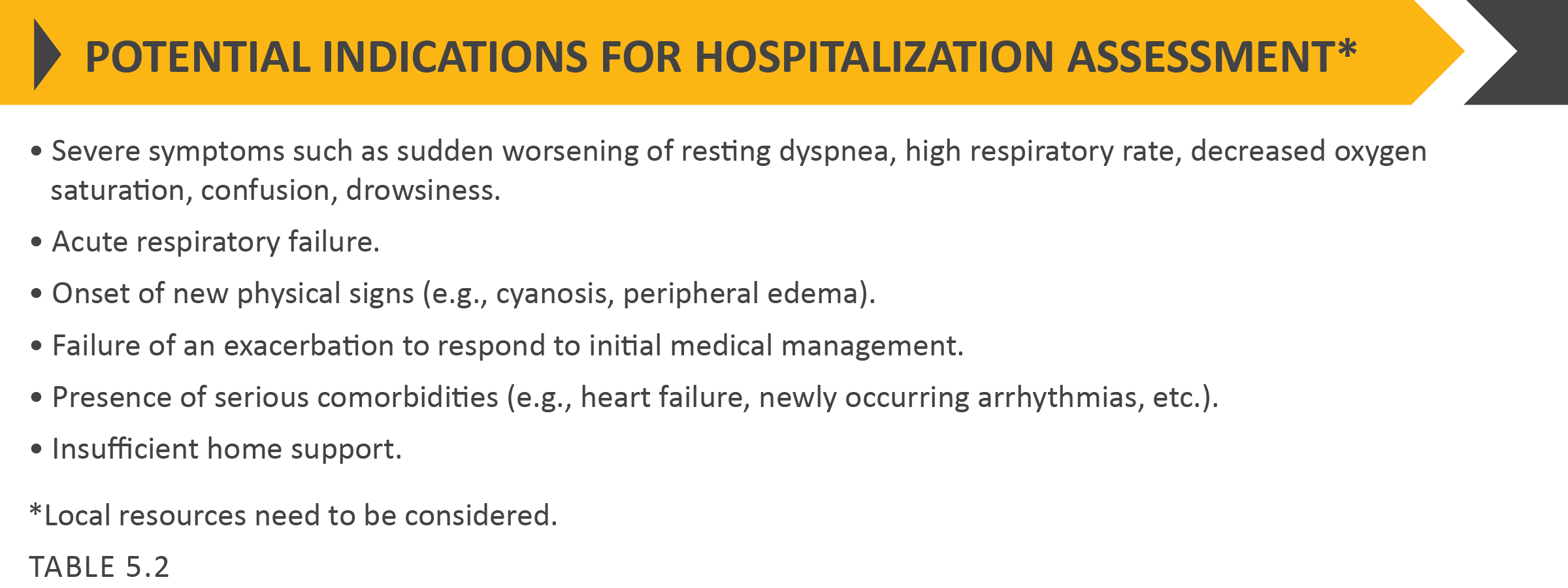 © 2020 Global Initiative for Chronic Obstructive Lung Disease
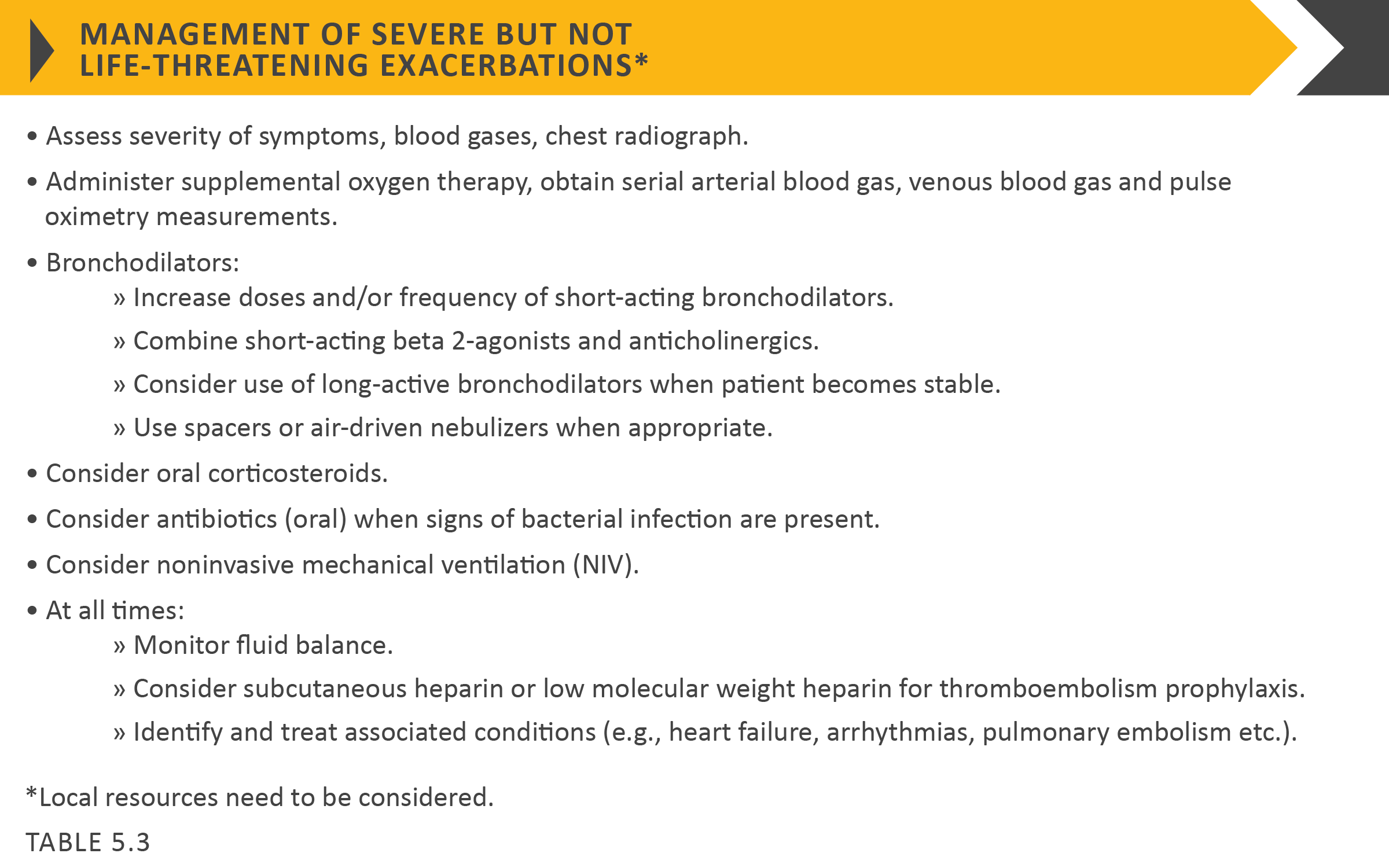 © 2020 Global Initiative for Chronic Obstructive Lung Disease
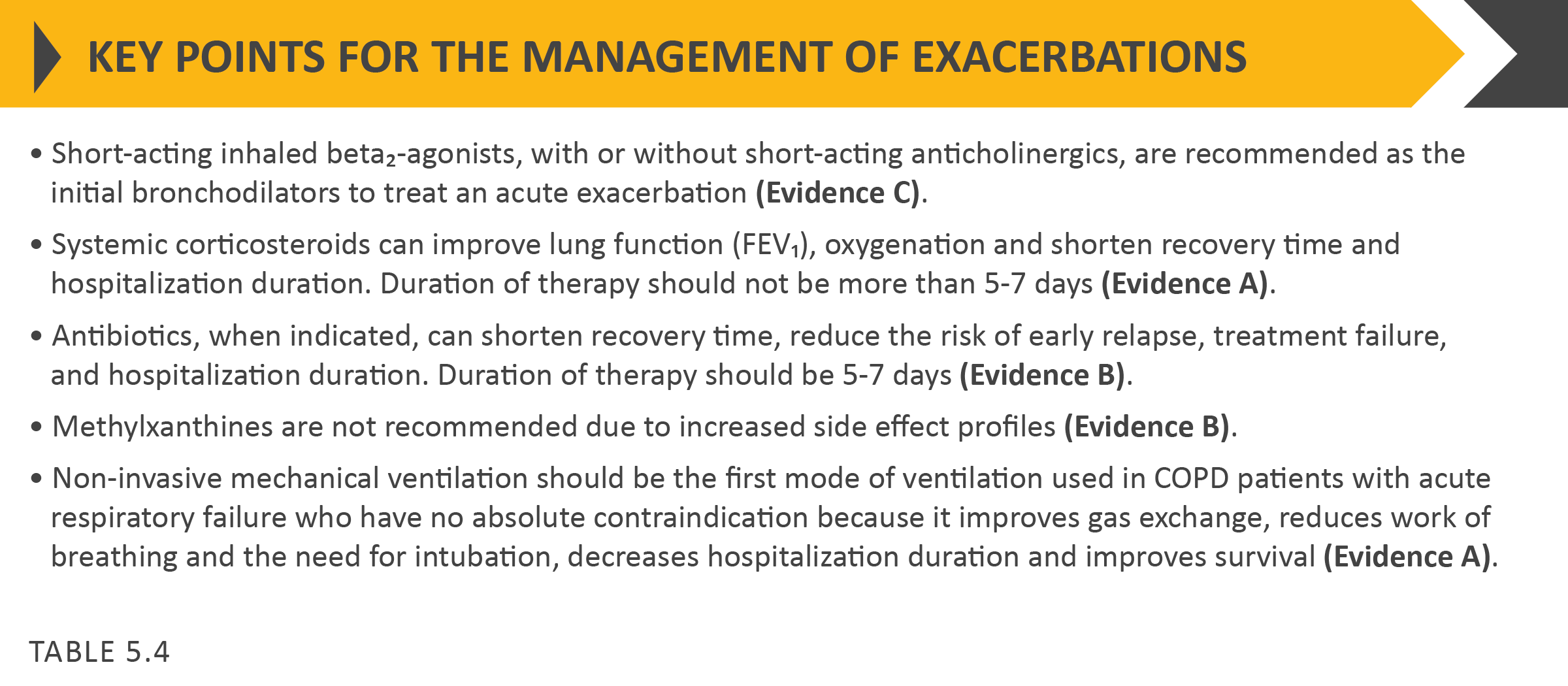 © 2020 Global Initiative for Chronic Obstructive Lung Disease
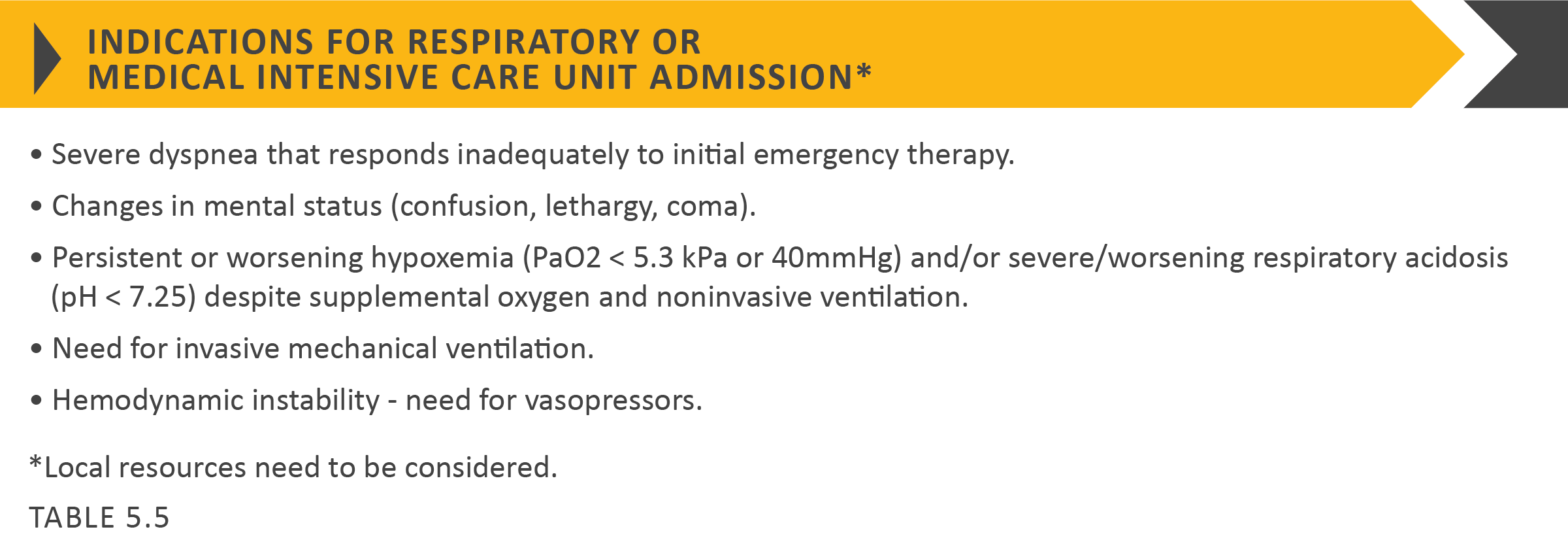 © 2020 Global Initiative for Chronic Obstructive Lung Disease
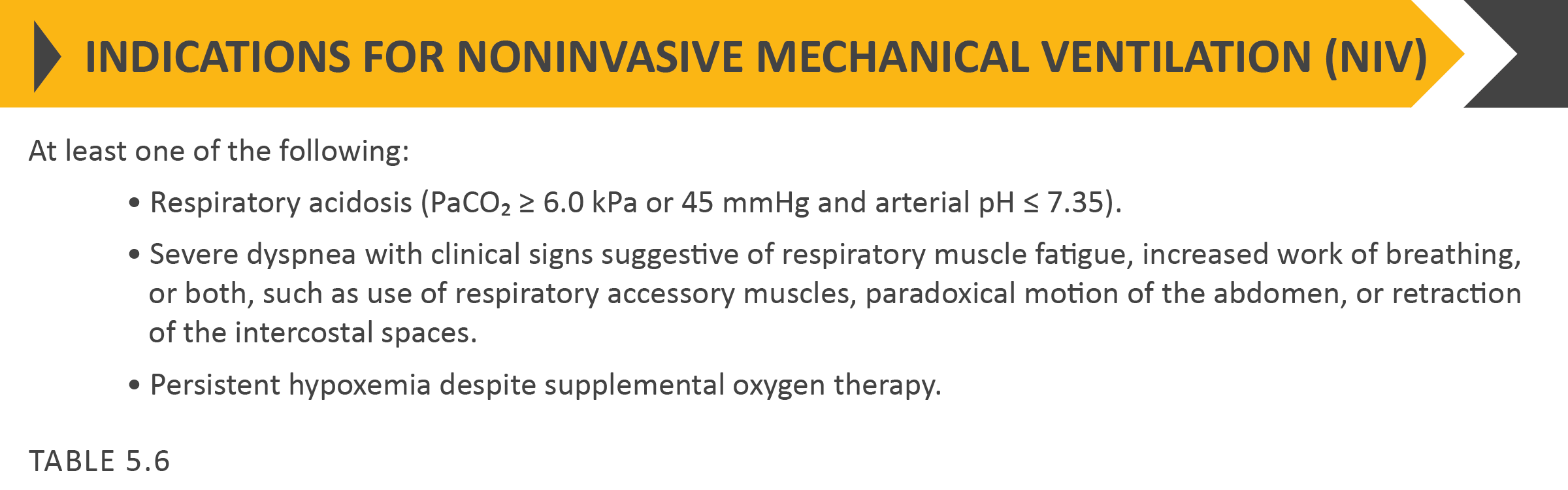 © 2020 Global Initiative for Chronic Obstructive Lung Disease
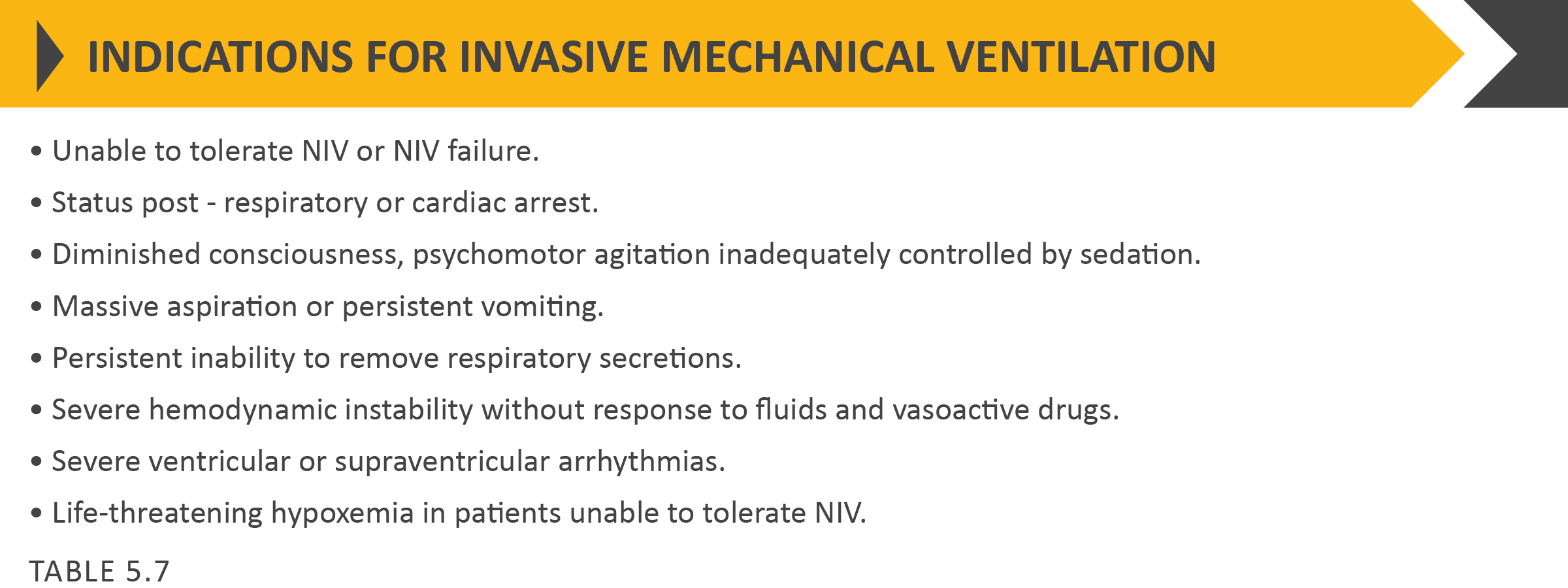 © 2020 Global Initiative for Chronic Obstructive Lung Disease
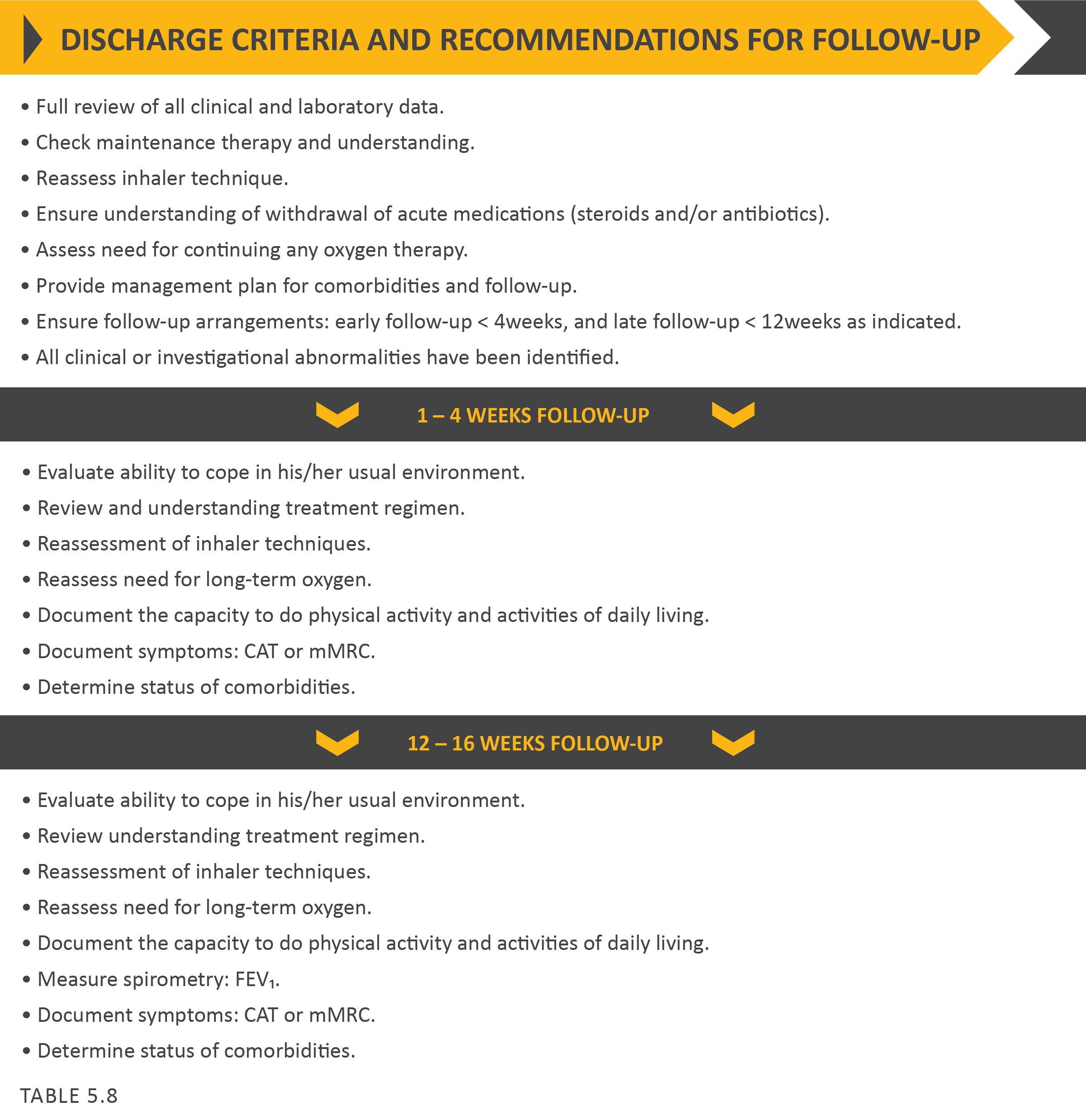 © 2020 Global Initiative for Chronic Obstructive Lung Disease
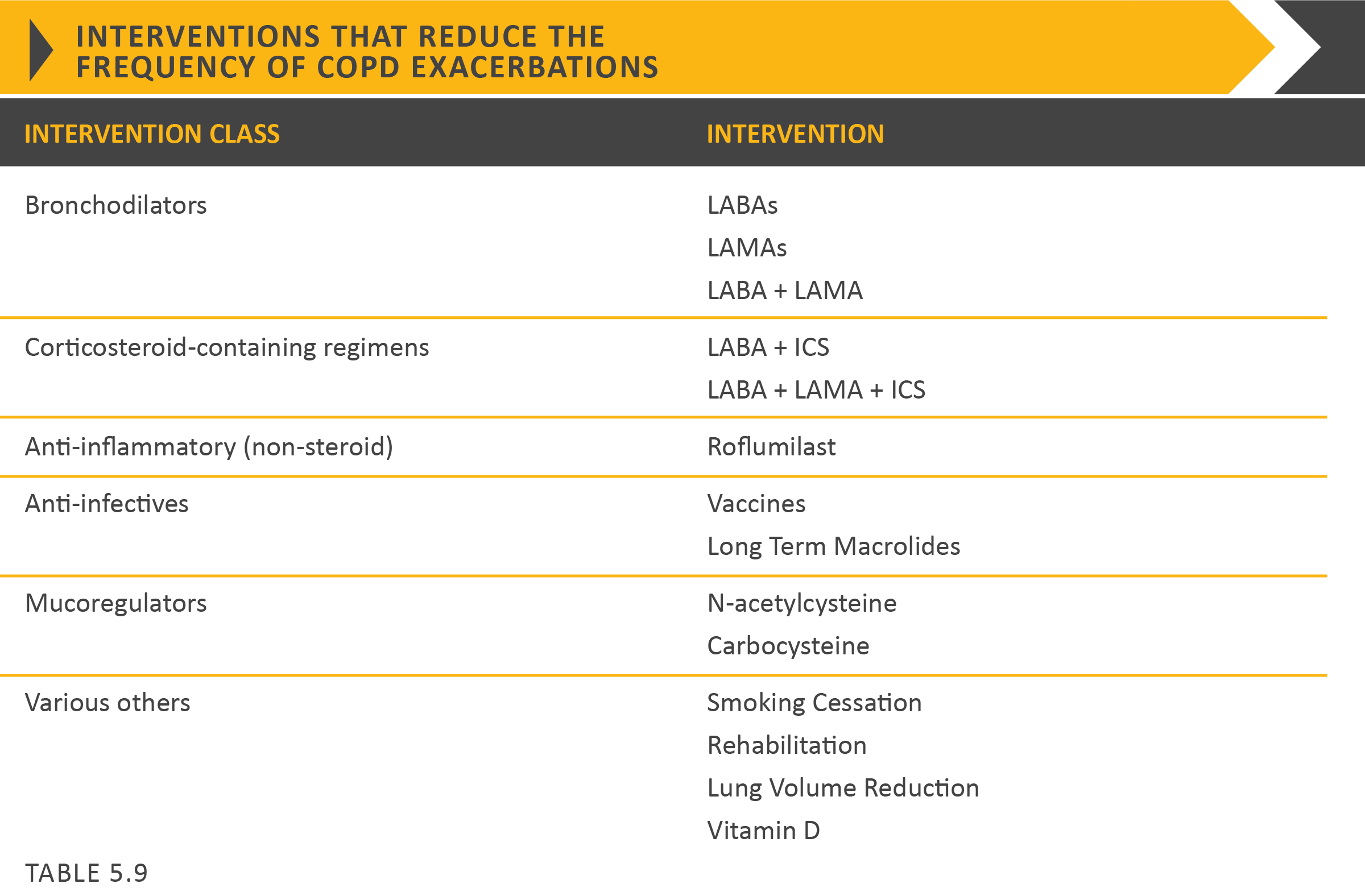 © 2020 Global Initiative for Chronic Obstructive Lung Disease